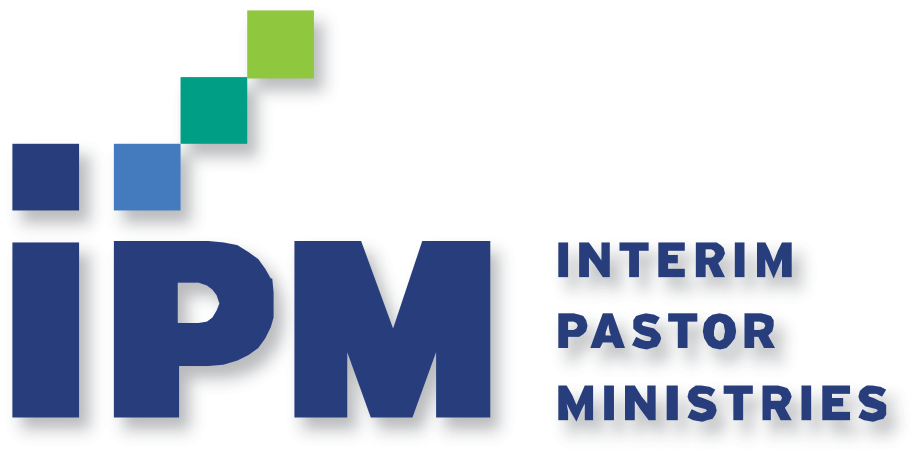 LIFE BETWEEN PASTORS

The Realities of and Ministry to 
A Church in Transition
Dr. Rich Brown, National Director of Pastor and Regional Relationships
Interim Pastor Ministries
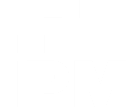 Dave
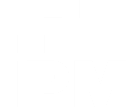 [Speaker Notes: “Strategic” – beyond pulpit supply
“Fulfilling”  - Paul Edwards “more alive”; use of experience and maturity
My story of interim pastoring]
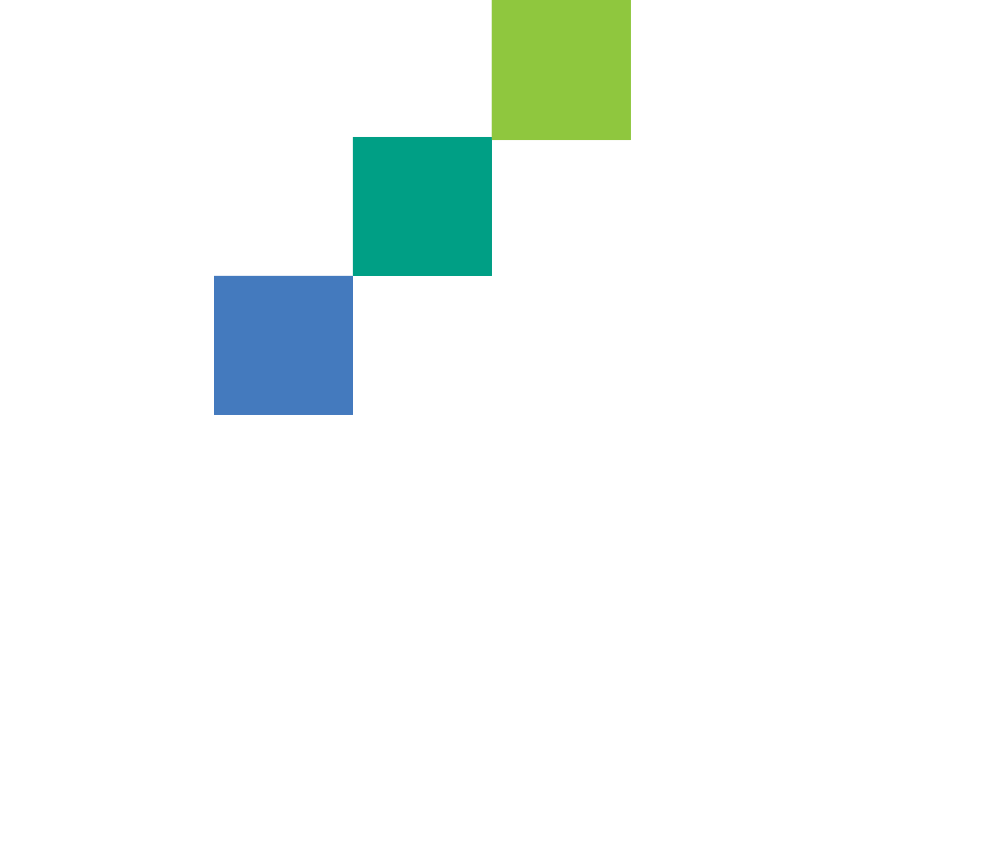 IT IS INEVITABLE…
At Some Point All Pastors Will Move On
At Some Point All Pastors Will Move On
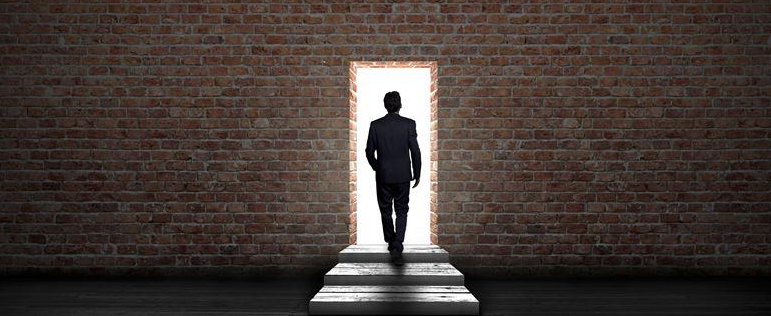 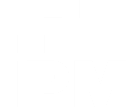 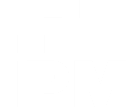 [Speaker Notes: (like Scott Peck’s opening line in Road Less Traveled  - “Life is hard.”)
VanderBloemen – Next – all pastorates are interim pastorates

Cheyney and Sells in their book, Life After Death cite statistics that indicate that fifteen hundred pastors in America left the ministry each month in 2017 because of burnout, conflict or moral failure,]
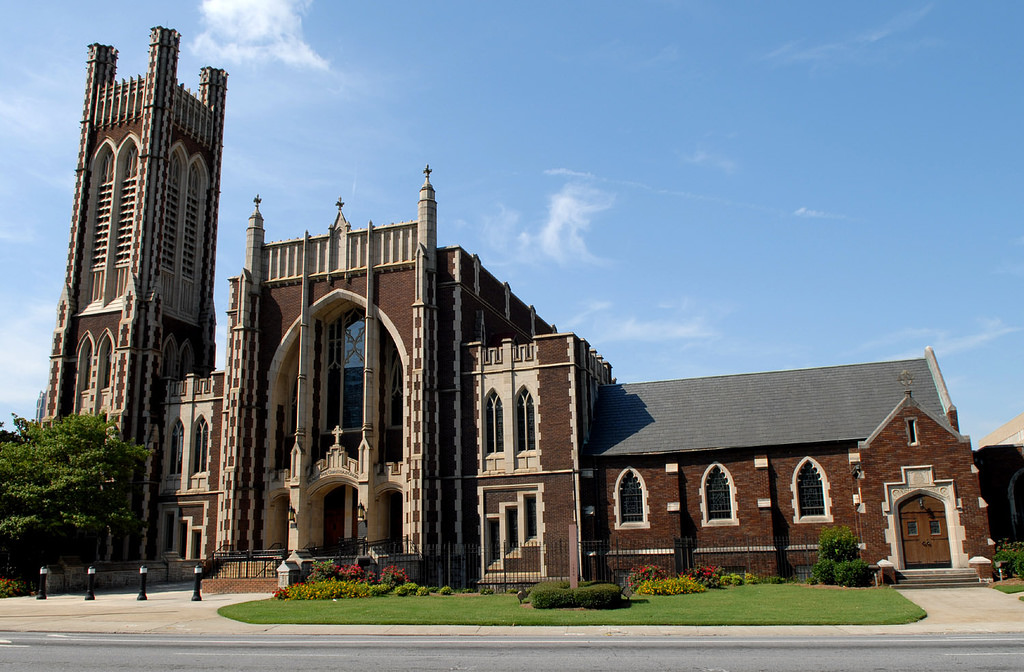 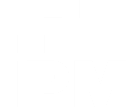 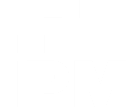 [Speaker Notes: 300,000 churches in America; estimated that as many as 10% are in transition annually
Majority of those  churches in transition are established and/or traditional churches
75% - 80% are plateaued or declining
Need revitalization (new mission, vision)
Questions to ask to see if your church needs to make significant changes to thrive:
Do you have an average public worship attendance of more than 50?
Do you have more than 25 giving units?
Do you have more than one leader for every ten people?
Do your existing church members have an average tenure of less than ten years?
Does your church match its community ethnically and socioeconomically?
(“No” answers indicate need for significant change]
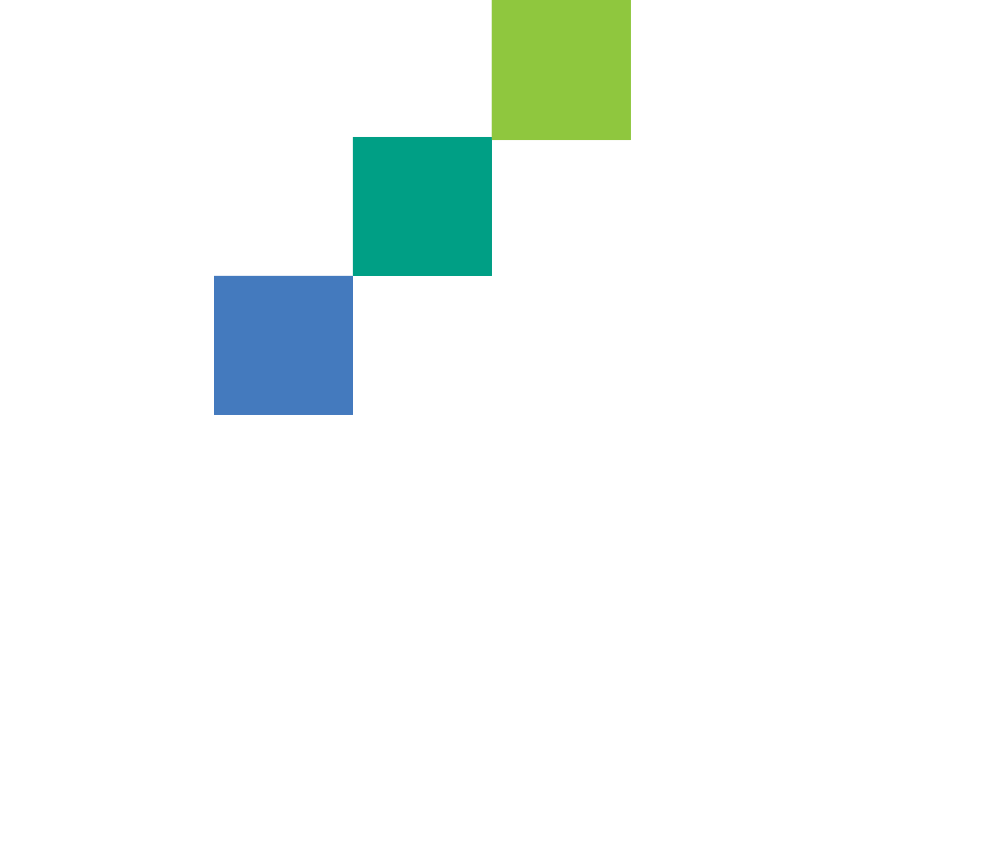 RETIRE
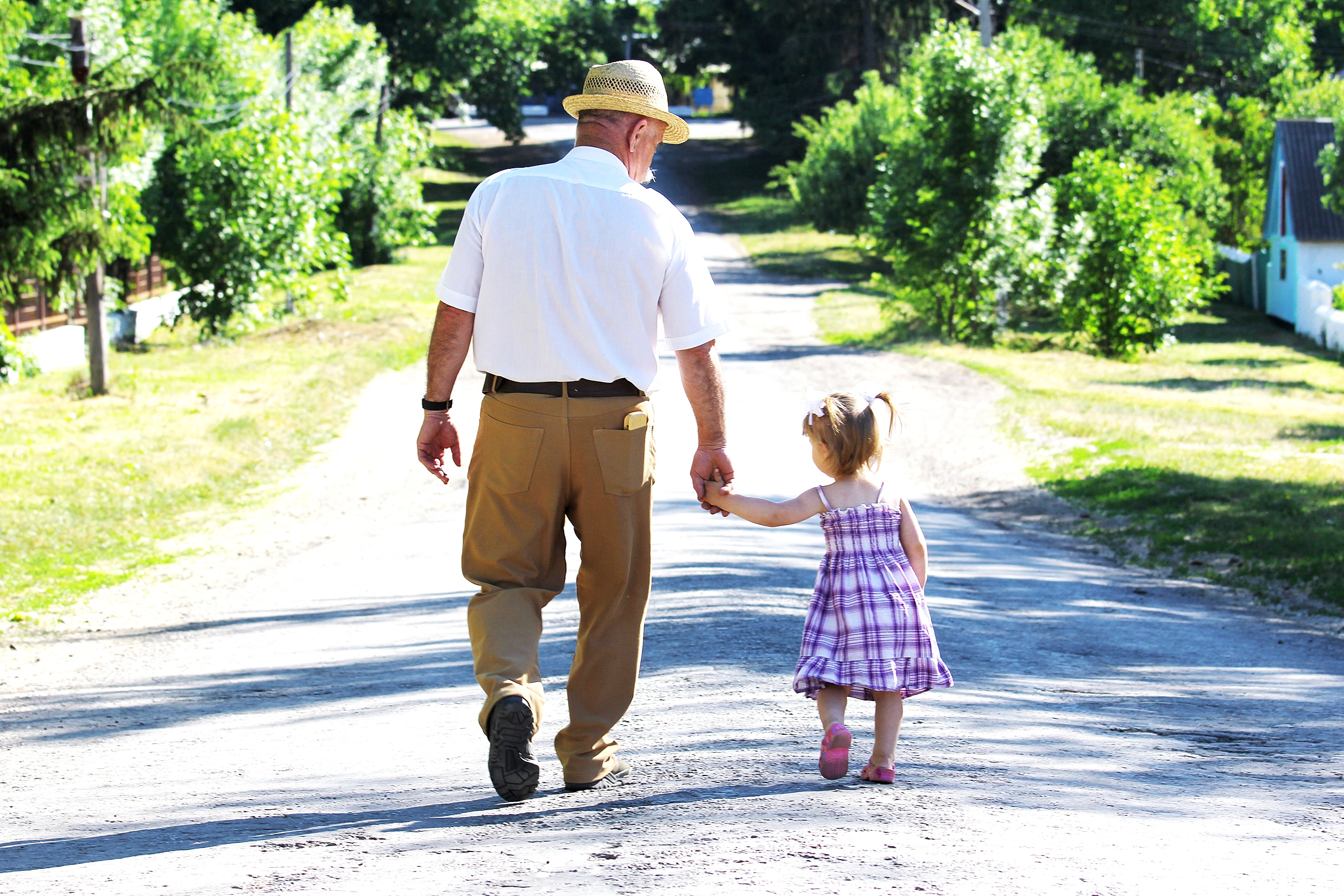 [Speaker Notes: Age of pastors is getting older – used to be 44 now 54]
CALLED TO NEW MINISTRY
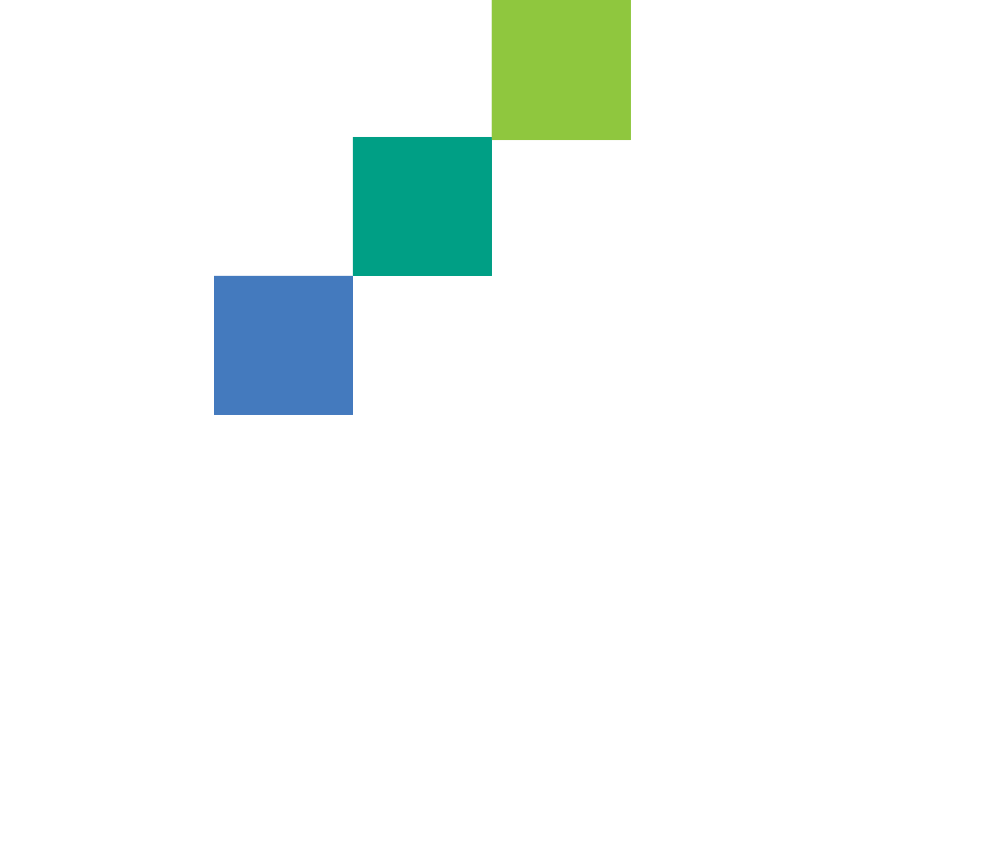 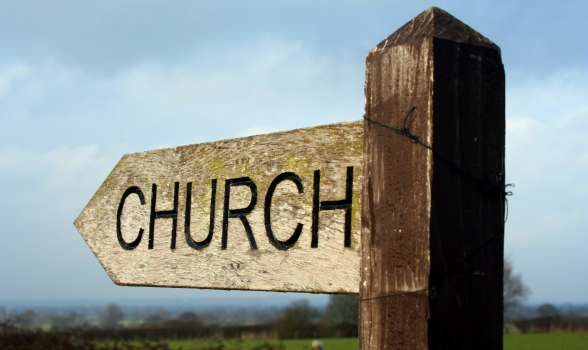 [Speaker Notes: Often too soon – average 4-6 years (which is why I wrote “Extended Stays”]
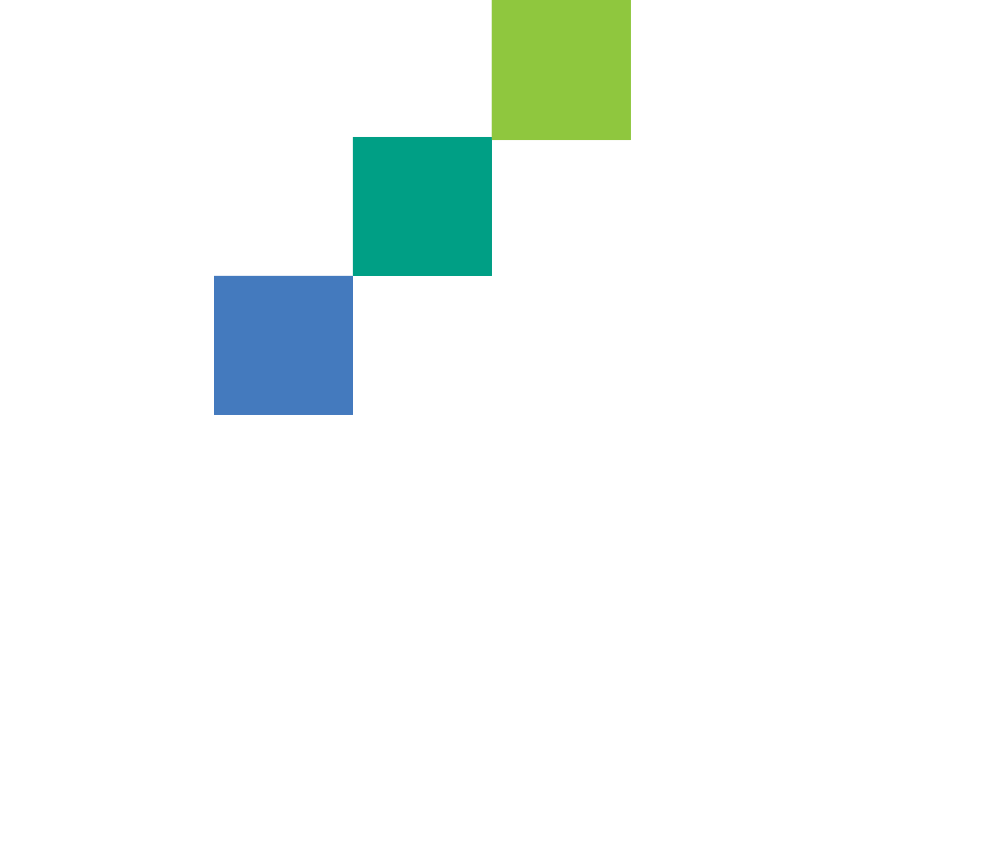 RESIGN
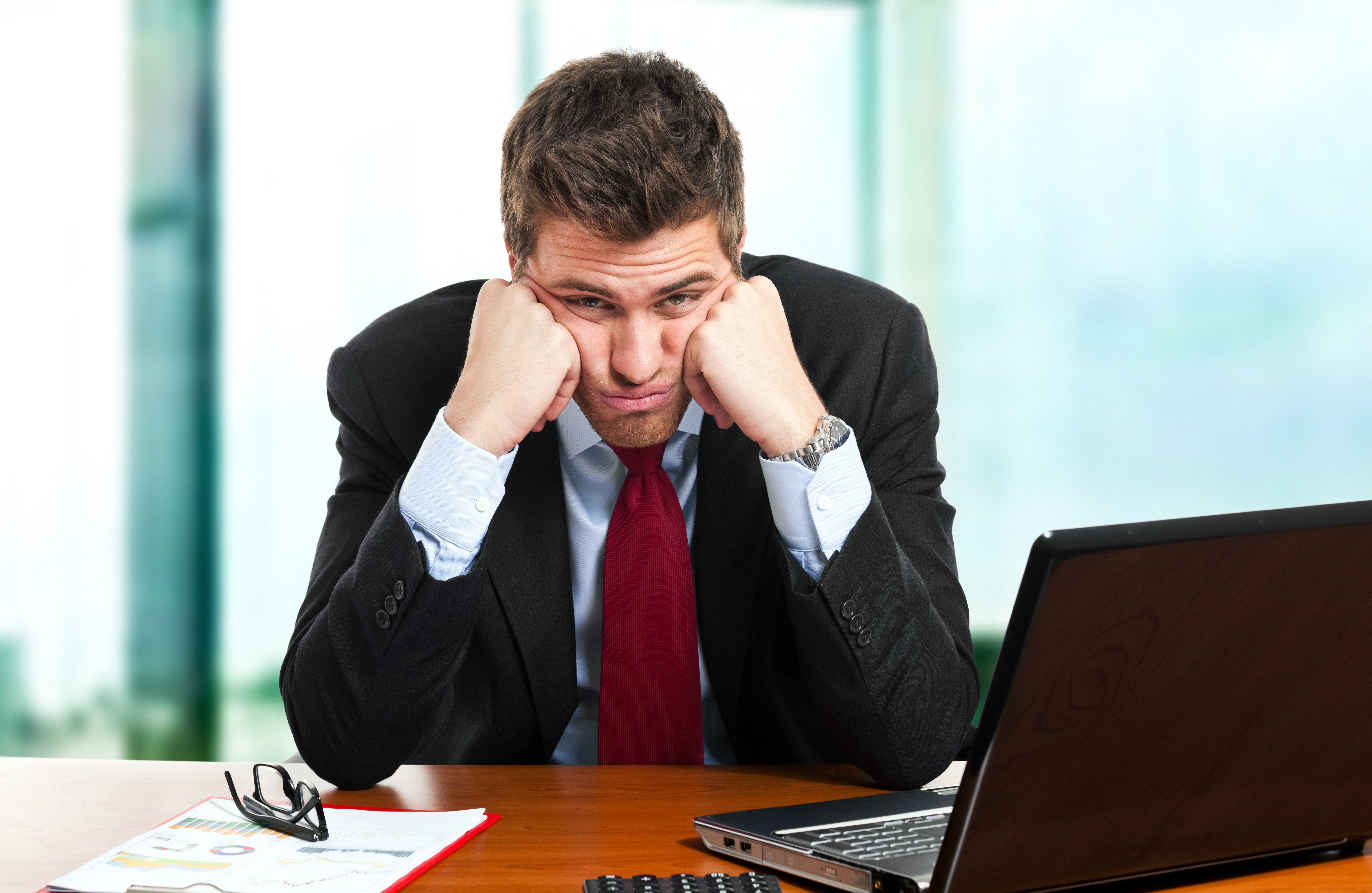 Bnt
[Speaker Notes: Direction: “The church will not follow my lead.”

Little Fruit/Shattered Dreams: "I can't see any progress.”

Burnout: "I need rest and refreshment.”

Critics: ”I am tired of the criticism

Financial Struggles: “I am not able to provide well enough for my family”

Family Issues: “Our family is unhappy here.”

Discouragement: “I no longer enjoy this church. I need a new setting.”]
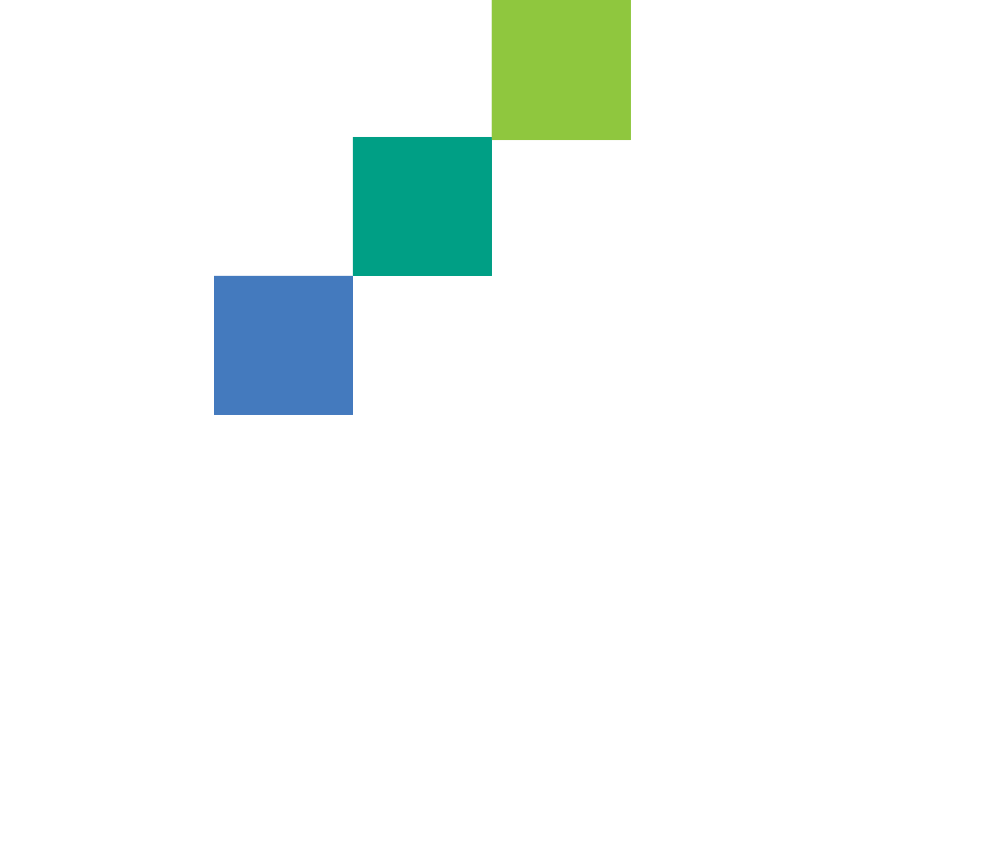 TERMINATED
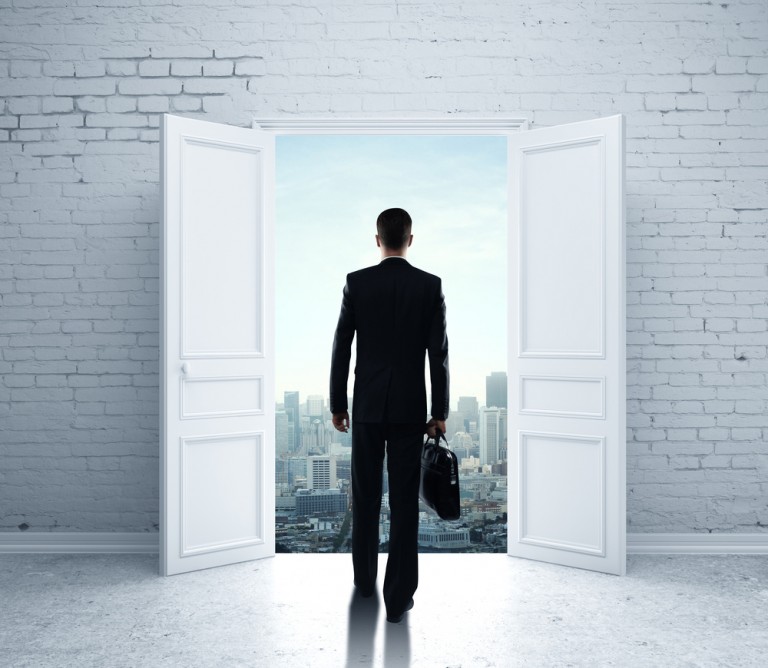 [Speaker Notes: Cheyney and Sells in their book, Life After Death cite statistics that indicate in 2017 thirteen hundred pastors were terminated by the local church each month and 75% of churches during last five years experienced conflict.

One-third of all pastors (34 percent) serve congregations who either fired the previous minister or actively forced his or her resignation.
Ten percent of dismissed predecessors left pastoral ministry.
Nearly one-fourth (23 percent) of all current pastors have been forced out at some point in their ministry.

Forced exits – more in 35-49 age group]
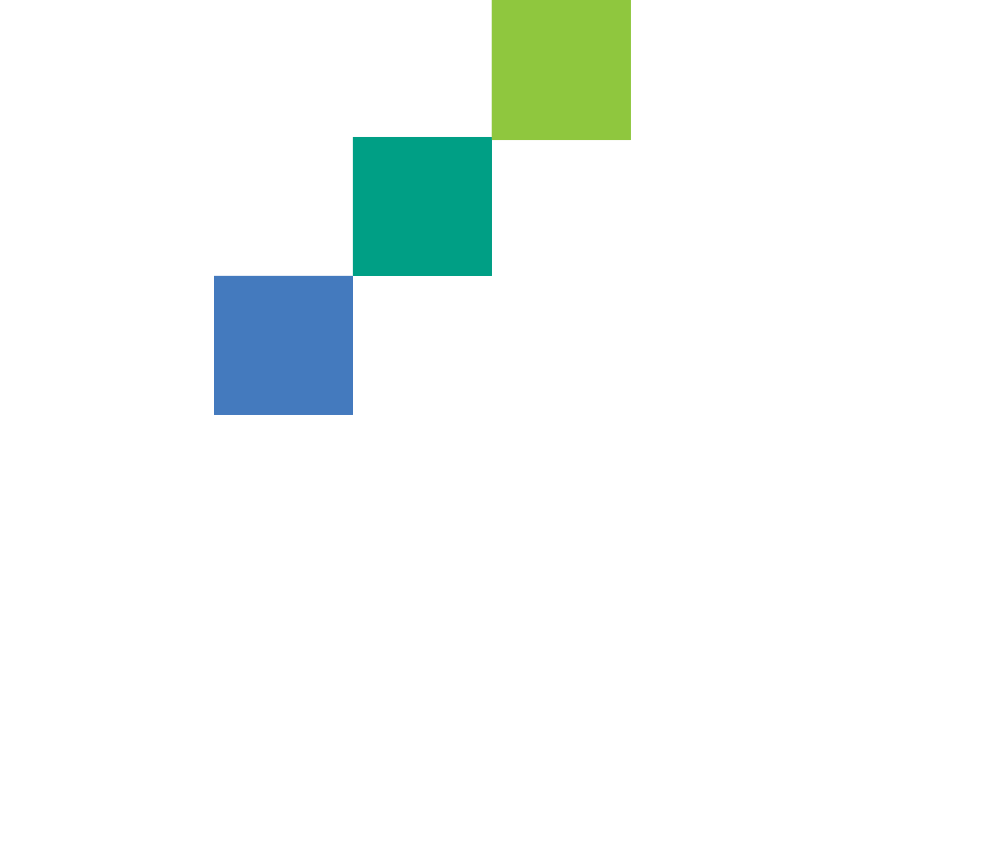 REACTIONS TO PASTOR LEAVING
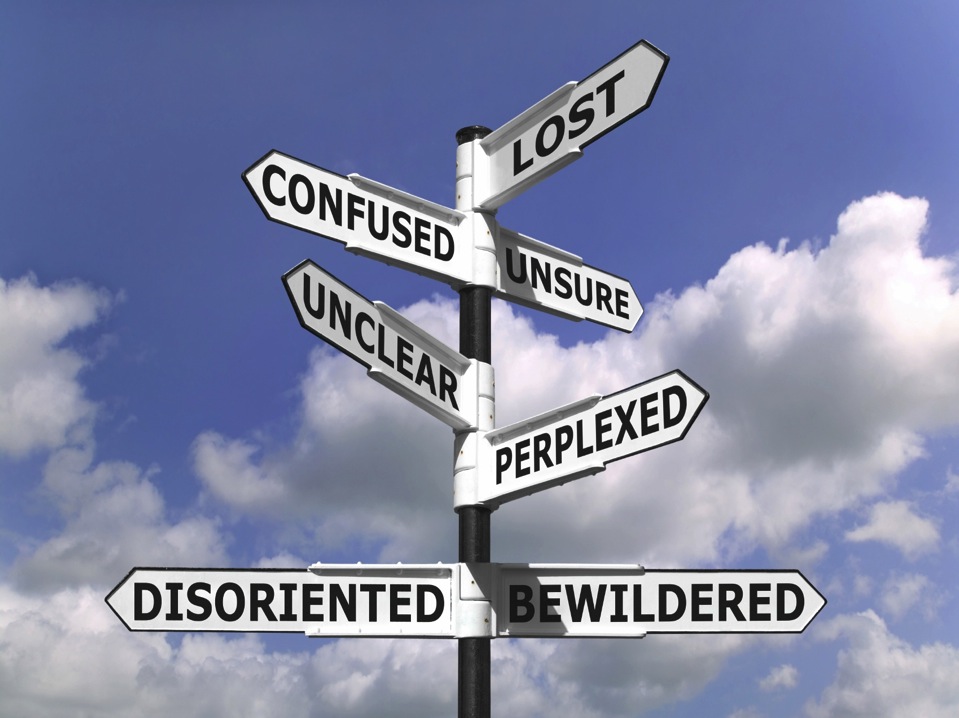 Power Vacuum
Grief
Joy
Fear/ Uncertainty
Questioning
[Speaker Notes: Regardless of why pastor left
Grief – by those who love the pastor
Joy – Some are glad he left or felt it was time for a change
Questioning – Why is he leaving? Doesn’t he like us anymore? Was he driven out?
Uncertainty – What’s going to happen? Who will preach and lead? Do we have a future?
A power vacuum can develop. There may be power struggles.
Some cause happiness wherever they go; others whenever they go.
DISCUSS: any other reactions?
Mistake #10 Failure to be honest about congregational problems. 
Results: Applicant may learn of problems through other sources. He may decide not to come because of lack of honesty or forthrightness of the PNC. If he does come, he may become quickly disillusioned for the same reason. He may not have the skills to handle the specific problem.
Mistake #19 Not allowing enough grieving time between pastors. 
Results: Congregation fails to or is slow to bond with new pastor. New pastor frequently compared with previous one, sometimes not objectively. Anger comes out at new pastor that is transferred from former pastor.

This is one reason why interim pastoring is fulfilling. The “pastor” in us helps
The church deal with this.]
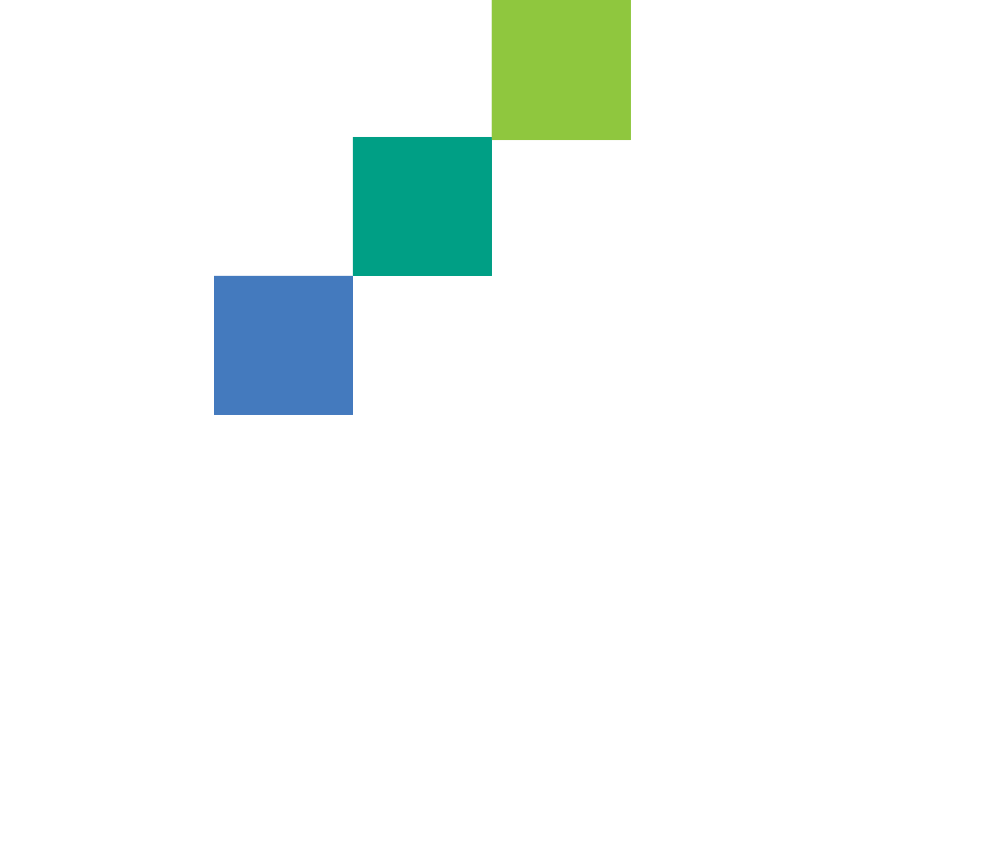 NORMAL FIRST RESPONSES
Name a Search Committee
		Get lots of names
		Call Our New Senior Pastor
		Speed is Important
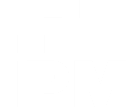 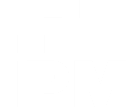 [Speaker Notes: What are the first things in the road ahead for the church?
What will it mean for the church to go down that road?
Who will lead the church down that road?]
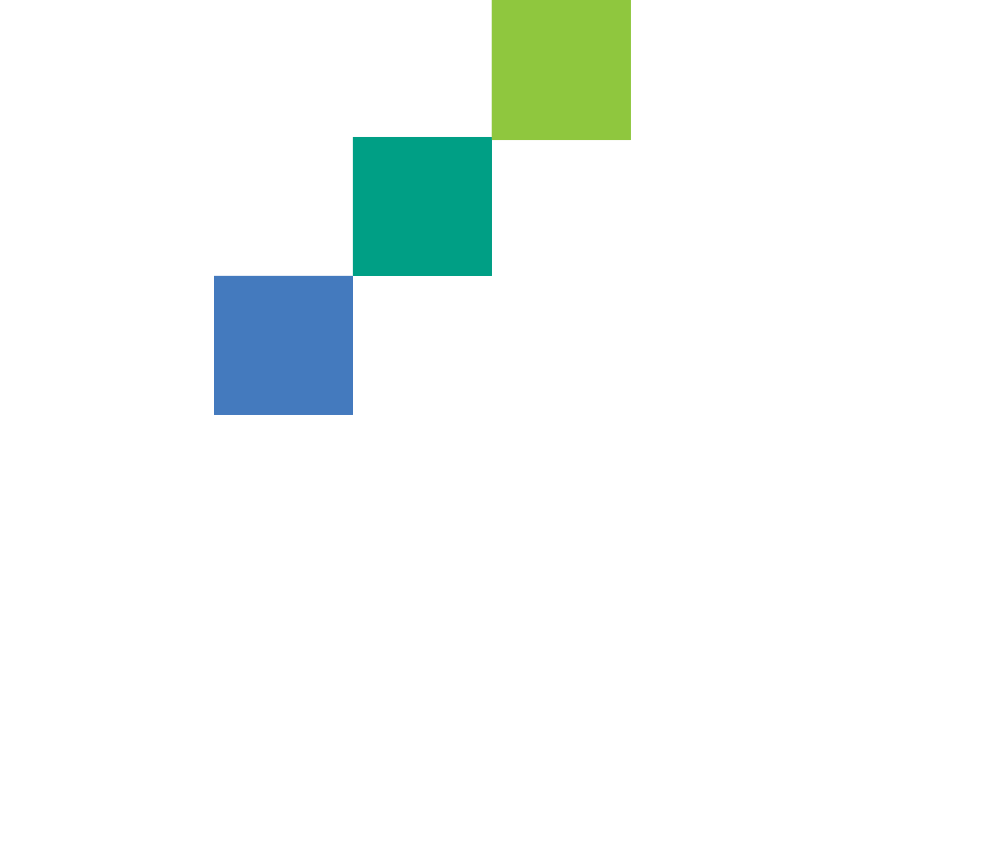 DANGERS IN THE INTERIM
Moving Too Fast
Overemphasis on Preaching
Succumbing to a Preaching Beauty Contest Mentality
Preaching is only one of many important considerations
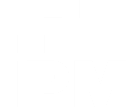 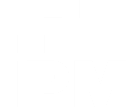 [Speaker Notes: 21 Mistakes a Pastoral Search Committee Makes]
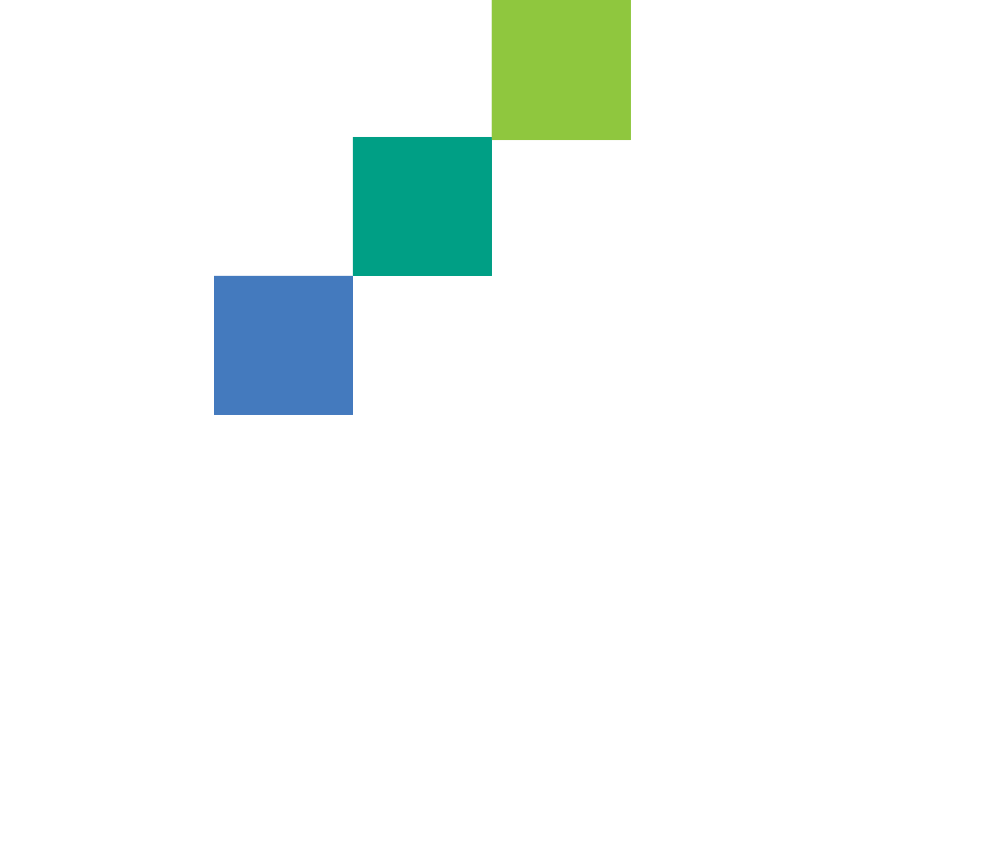 DANGERS IN THE INTERIM
Lobbying for Personal Favorites
Short-circuits the Process
Politicizes and Polarizes
Basing Your Choice on Stylistic Preferences 
Different Folk Prefer Different Kinds of Pastors
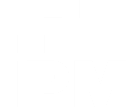 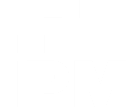 [Speaker Notes: Discussion]
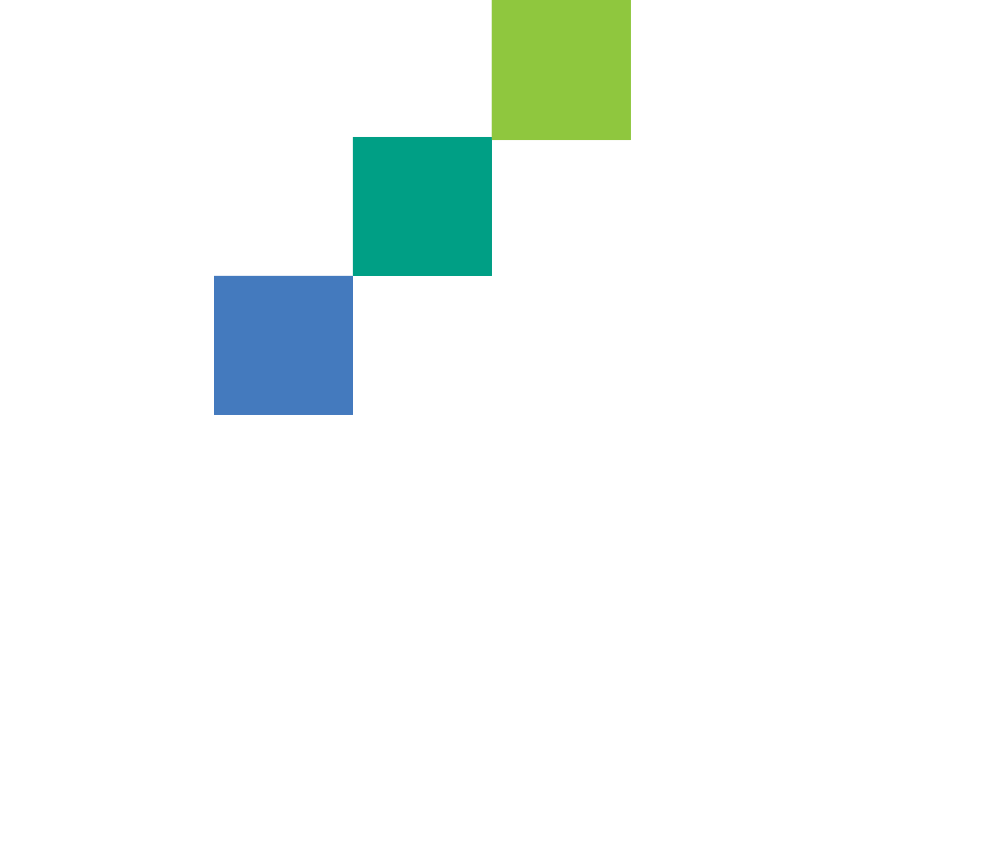 THE INTERIM PERIOD
What Is It?
The period of time between your last Pastor’s departure and your new pastor’s arrival
How Long Does It Last?
Typically anywhere from 9 to 30 months
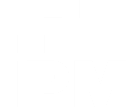 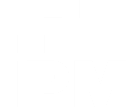 [Speaker Notes: One month for every year previous was. there]
FACTORS IMPACTING                     LENGTH OF INTERIM
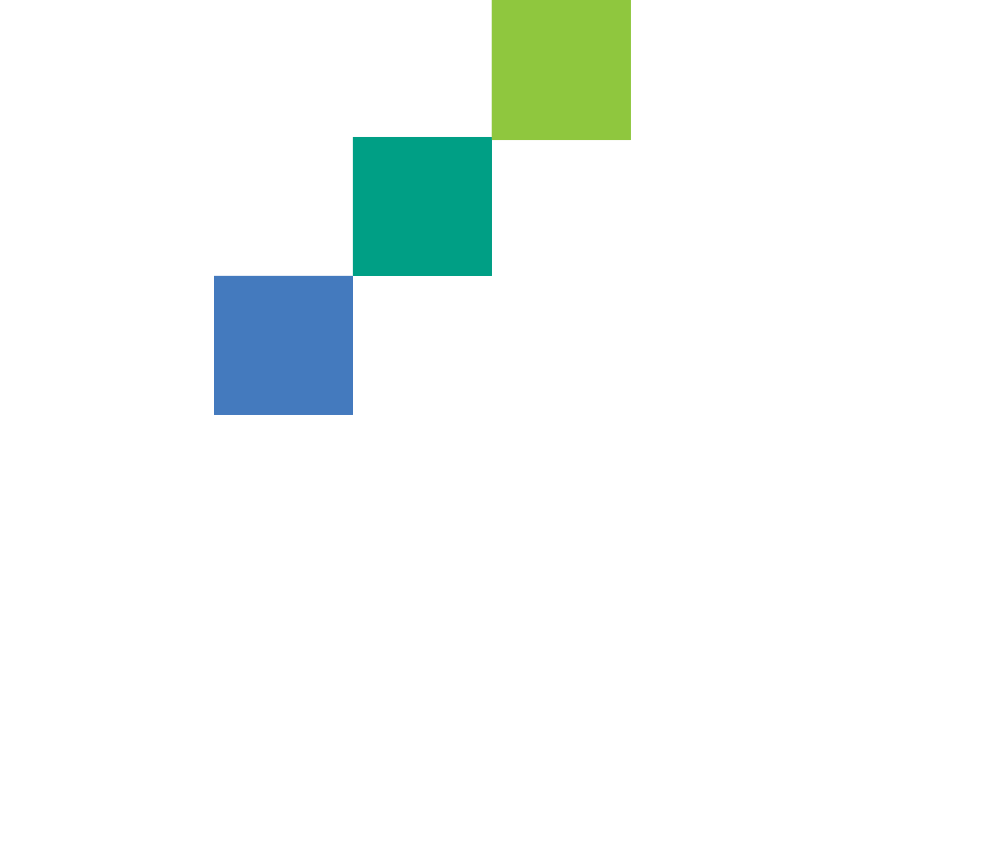 General Health of the Church
Relational Health of the Church
Recent levels of conflict
Long-term broken relationships
Buried History
Simmering Issues (staff, worship and music; fallout from change; governance, etc.)
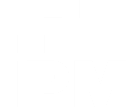 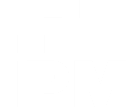 [Speaker Notes: IPM – Three levels of interims – Intentionality Grid]
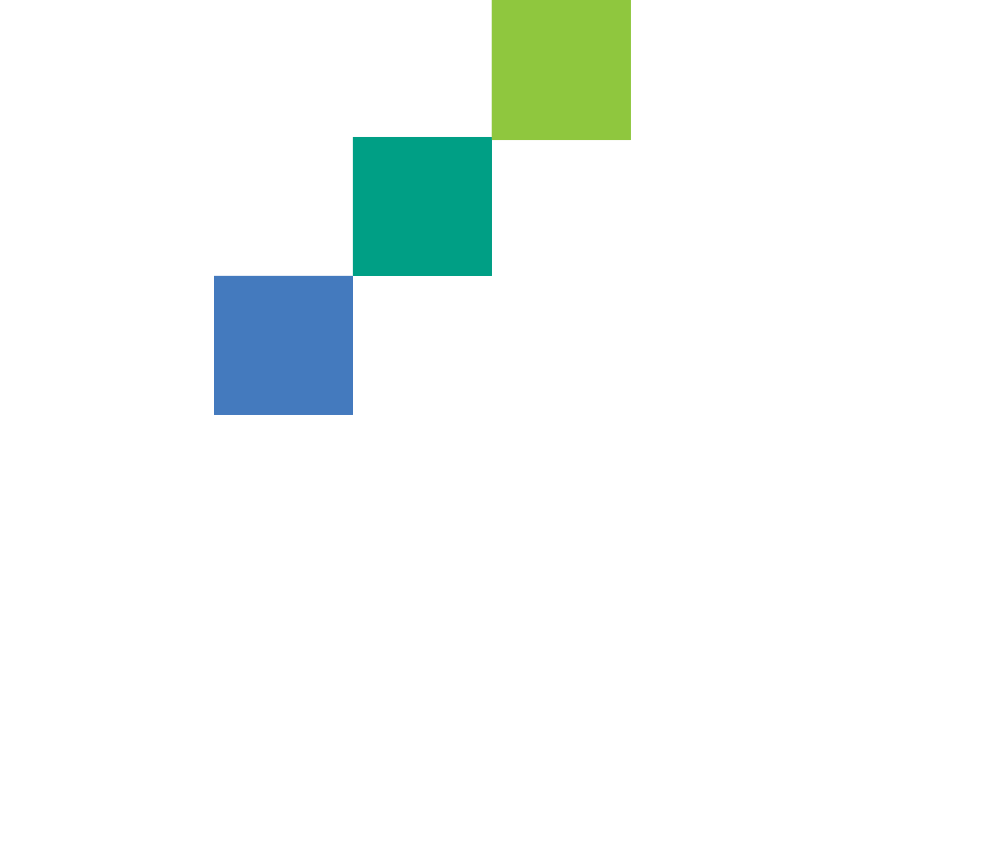 CHURCH ROLES IN THE INTERIM
The Board
	Partner with Staff to provide leadership
	Chart the Interim Course
	Actively seeking and working with an  	Intentional Interim Pastor    
	Pastoral and Church Staff
	Partner with Board to provide leadership
	Guide the continuing ministries of the church
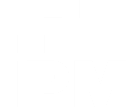 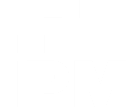 [Speaker Notes: Discussion]
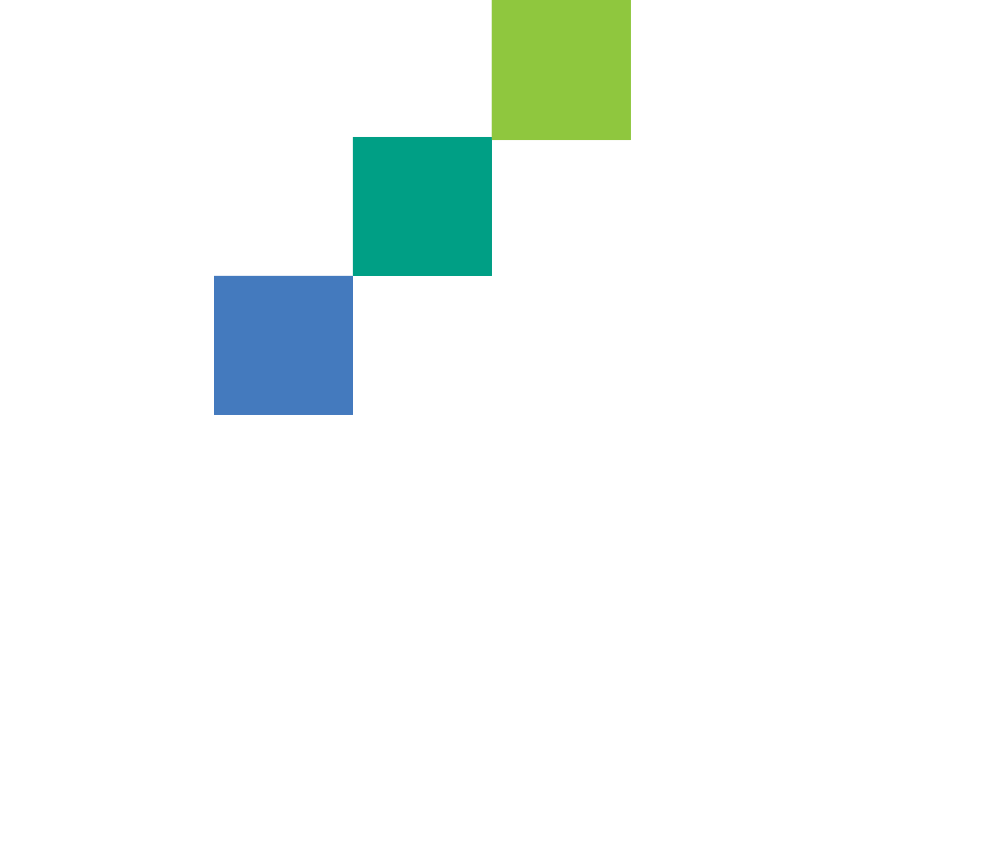 CHURCH ROLES IN THE INTERIM
The Congregation
		Be regular in attendance
		Be faithful in service
		Be diligent in prayer
		Be generous in giving
		Be patient in waiting
		It is more important to make the right choice than to 		make a fast choice!
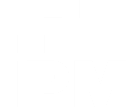 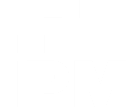 [Speaker Notes: Discussion]
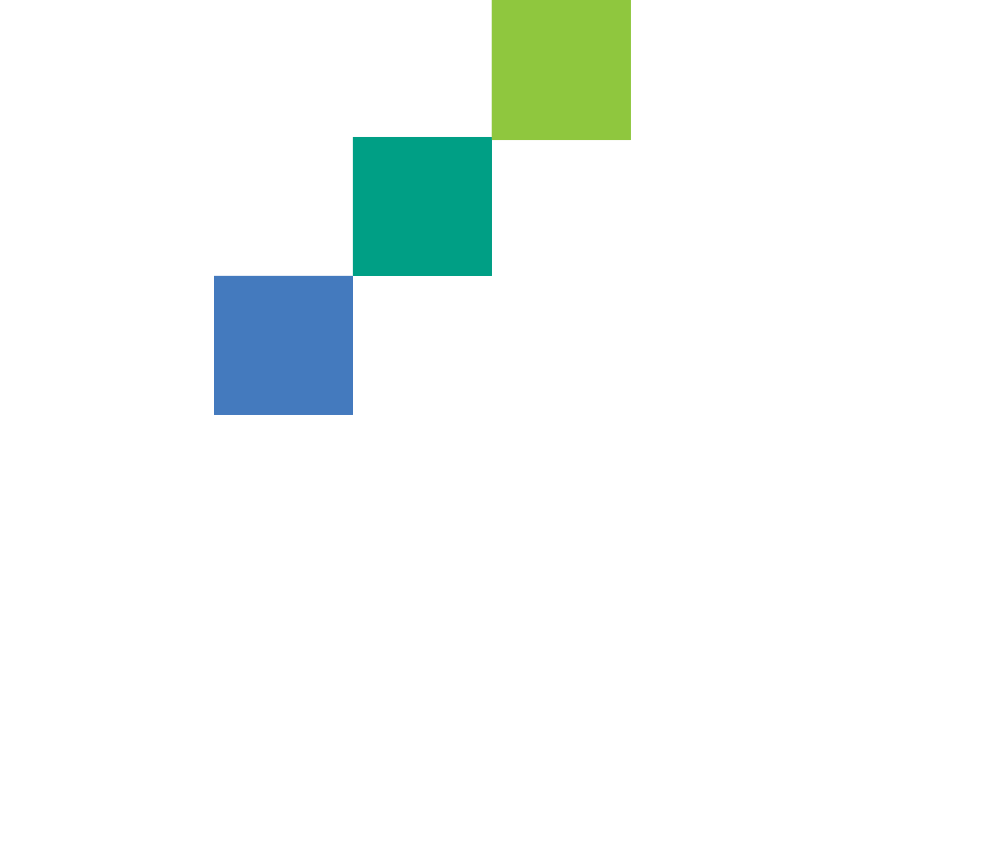 STAFFING FAQ’S
How Do We Staff for the Interim?
Who Will Preach?
Who Fulfills the Senior Pastor’s Remaining Duties?
What Options Do We Have?
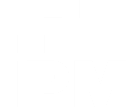 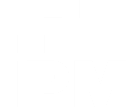 [Speaker Notes: Discussion]
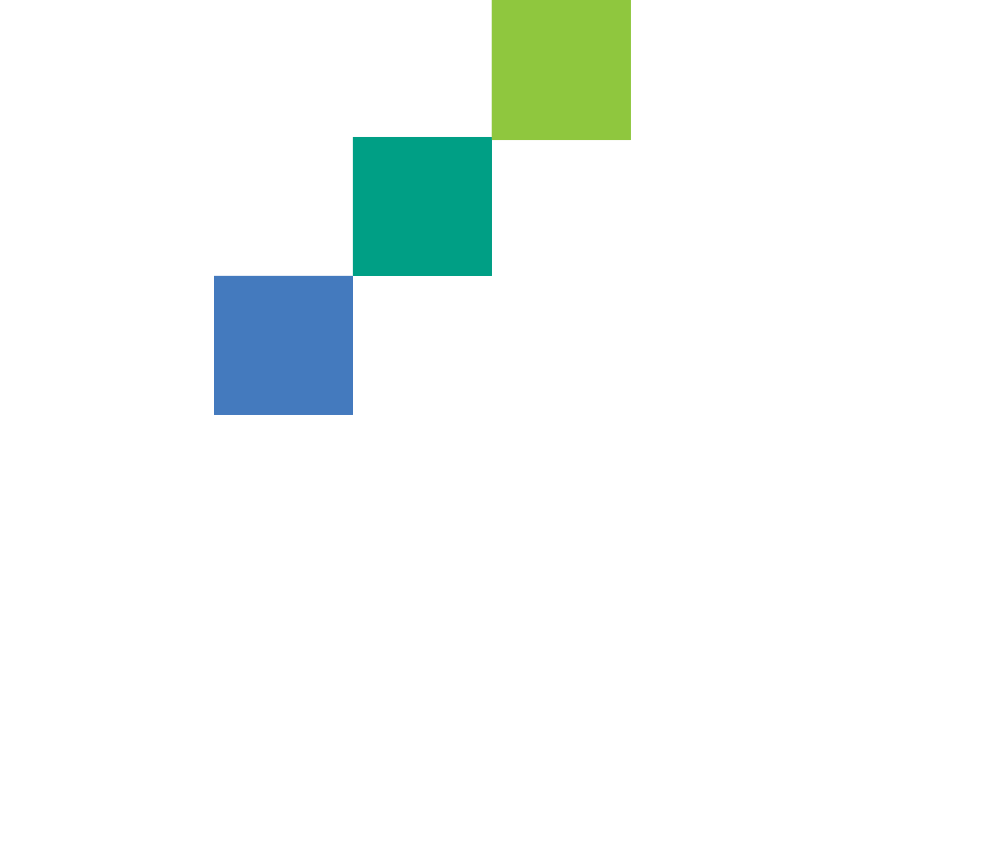 TRANSITIONAL OPTIONS
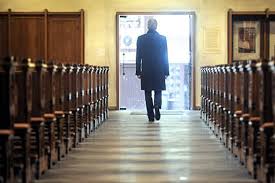 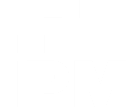 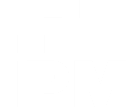 [Speaker Notes: All of this work in the transition period takes time
What a church chooses as its transition option will  have an important impact and sometimes unanticipated effect on the church’s next season of ministry]
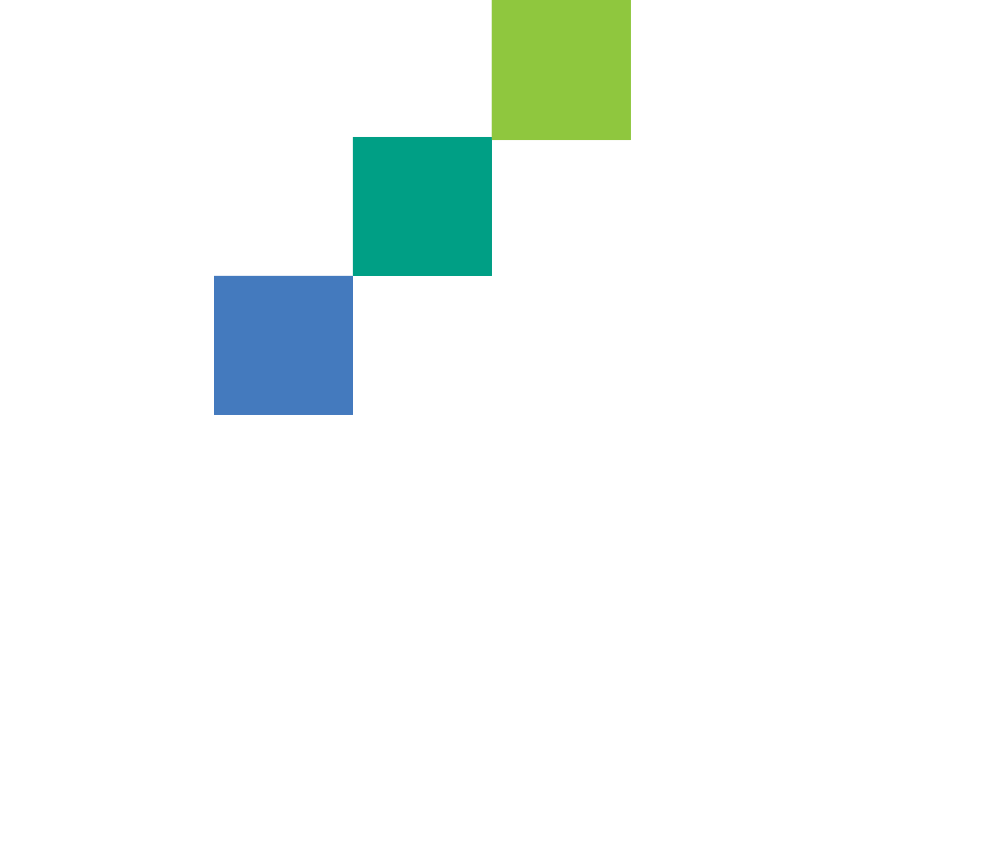 TRANSITIONAL OPTIONS
Internal Candidate: Mentor an Associate to be the Successor
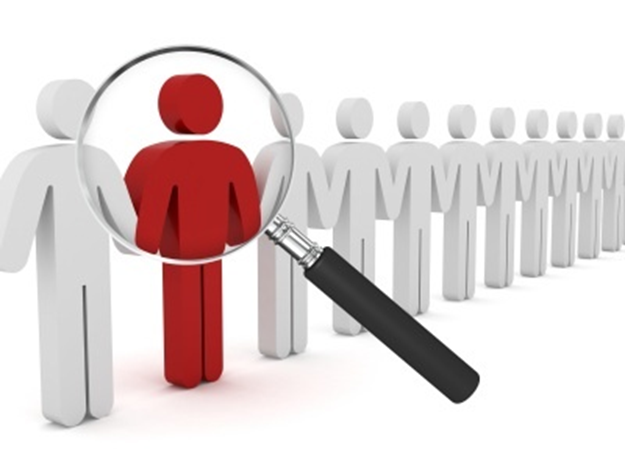 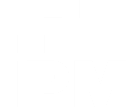 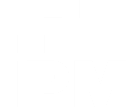 [Speaker Notes: MENTORED

20% of Churches Have This Potential (Multi-staffed)
Discuss: Pros and Cons]
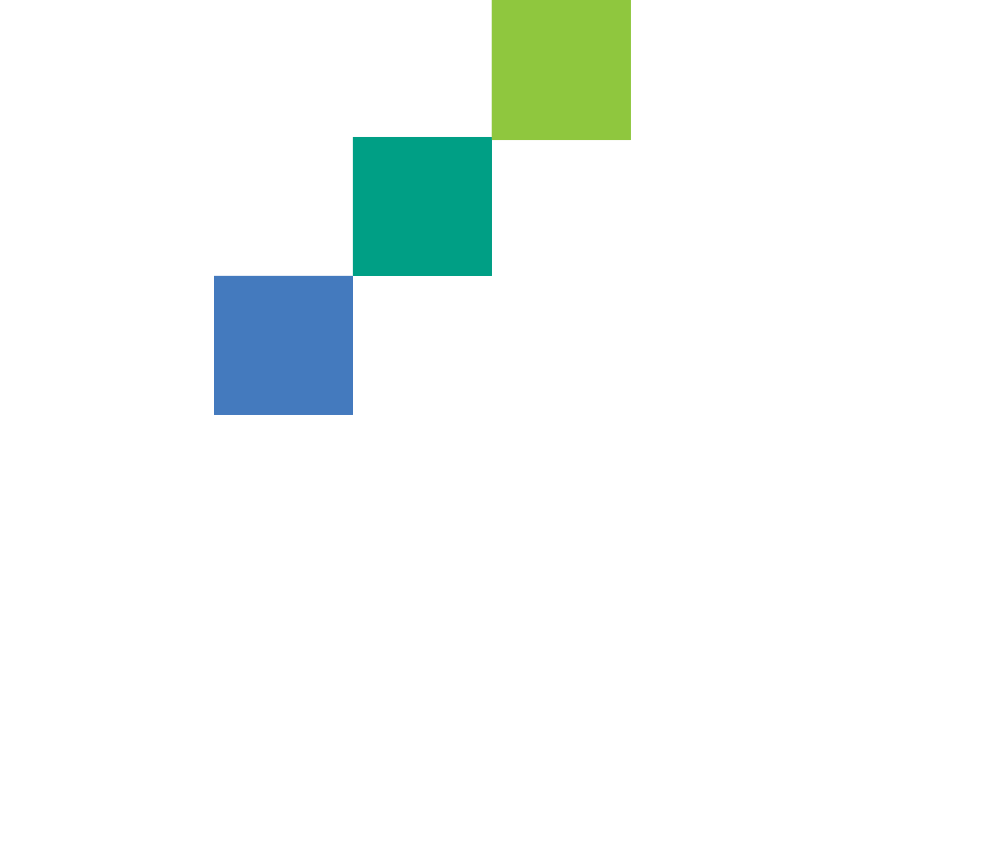 POLICY FOR INTERNAL CANDIDATES
Before the senior pastor resigns, the church board prepares the church for potential internal candidates by establishing a policy that any individual who “puts his name in the hat” for the position pledges himself, before he is officially considered, to leaving the congregation, quickly and quietly, if he is not selected for the position.
 
It will never work for him – except in the rarest of circumstances – to remain in the church after his rejected candidacy. It’s like trying to continue in your office job, as if nothing has happened, after your failed romance with the person in the next cubicle.
 
Those who have seen these scenarios play out repeatedly say that it’s just a matter of time before the rejected internal candidate will leave the congregation. The sooner he leaves the scene, the better it is for everyone involved.
		 Credits: Brian Thorstad, author of Redevelopment
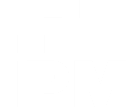 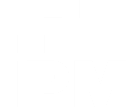 [Speaker Notes: Put in writing

Crosspointe Church (Redding) story – didn’t have policy until after the fact; assistant and family hurt, left church without farewell.]
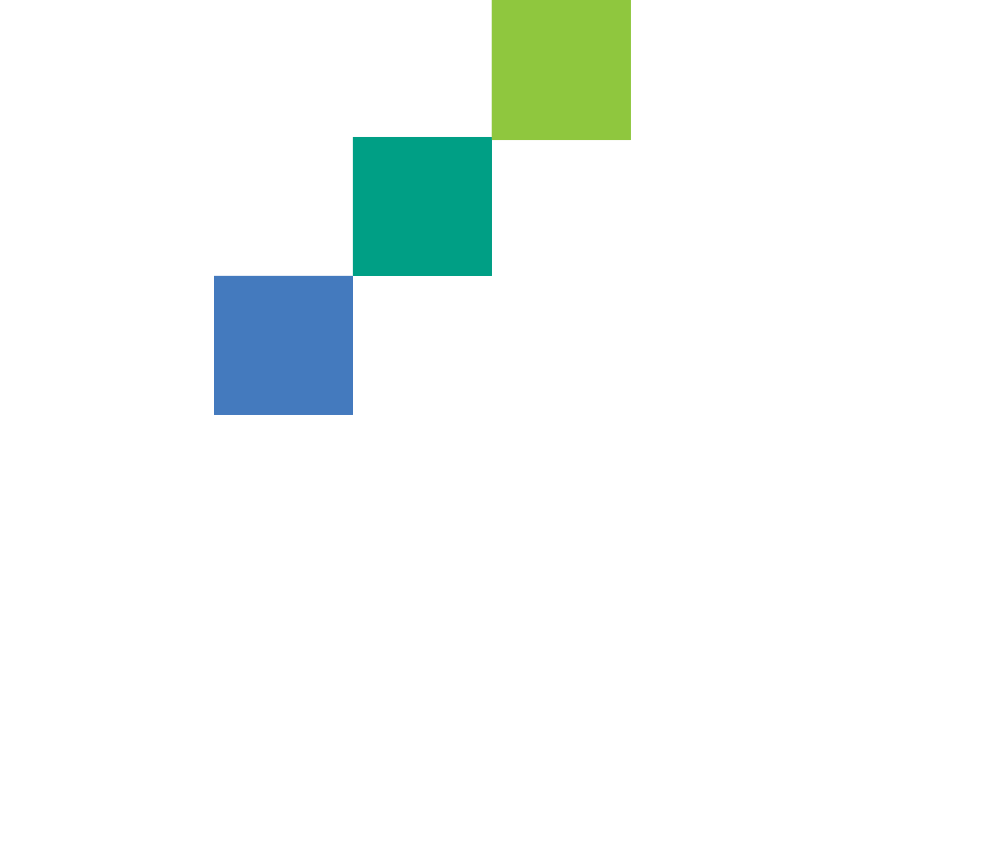 TRANSITIONAL OPTIONS
2.	Search Externally 	and select a New 	Pastor Before Pastor 	Finishes
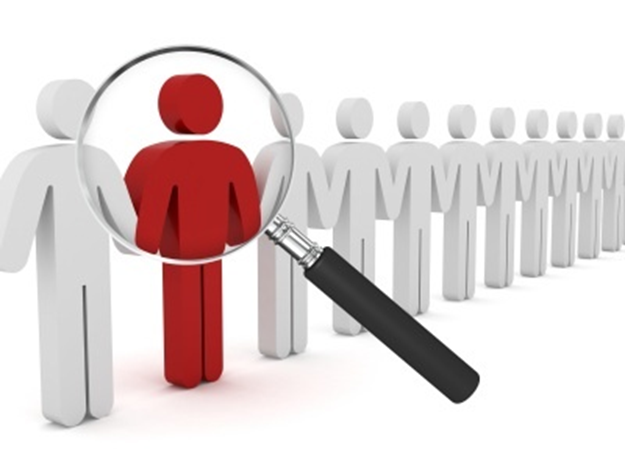 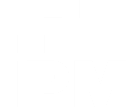 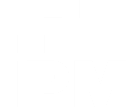 [Speaker Notes: Usually not financially feasible
Can be awkward for existing pastor

(Rick Harpel – Yakima – Westside Baptist Church). Team of three; church looked for replacement of Rick while he was still there

DISCUSS: pros and cons]
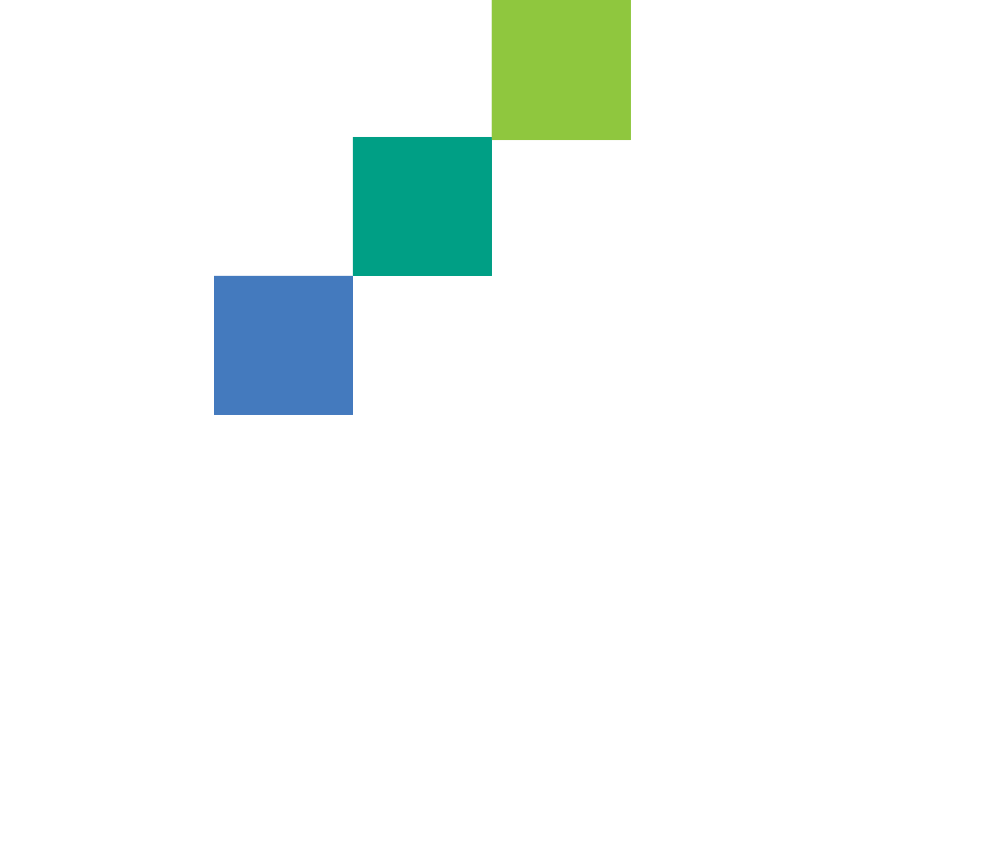 TRANSITIONAL OPTIONS
3. Have Staff Preach as Church Searches
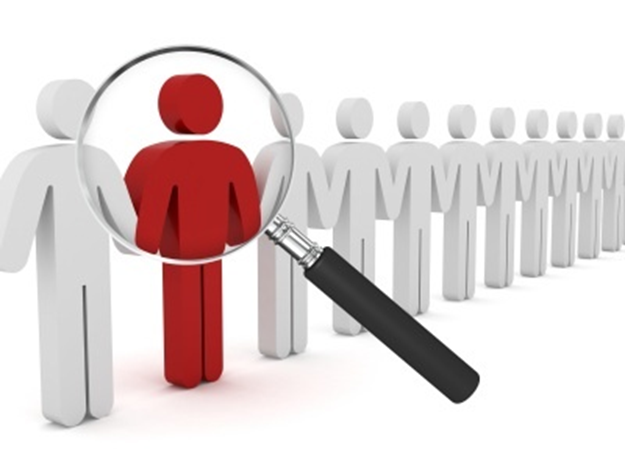 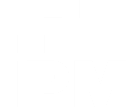 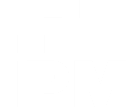 [Speaker Notes: DISCUSS: pros and cons

SHCC tried for a year
Staff overloaded – takes time away from their own responsibilities
A staff can begin to lobby for the lead pastor position
Church can choose sides]
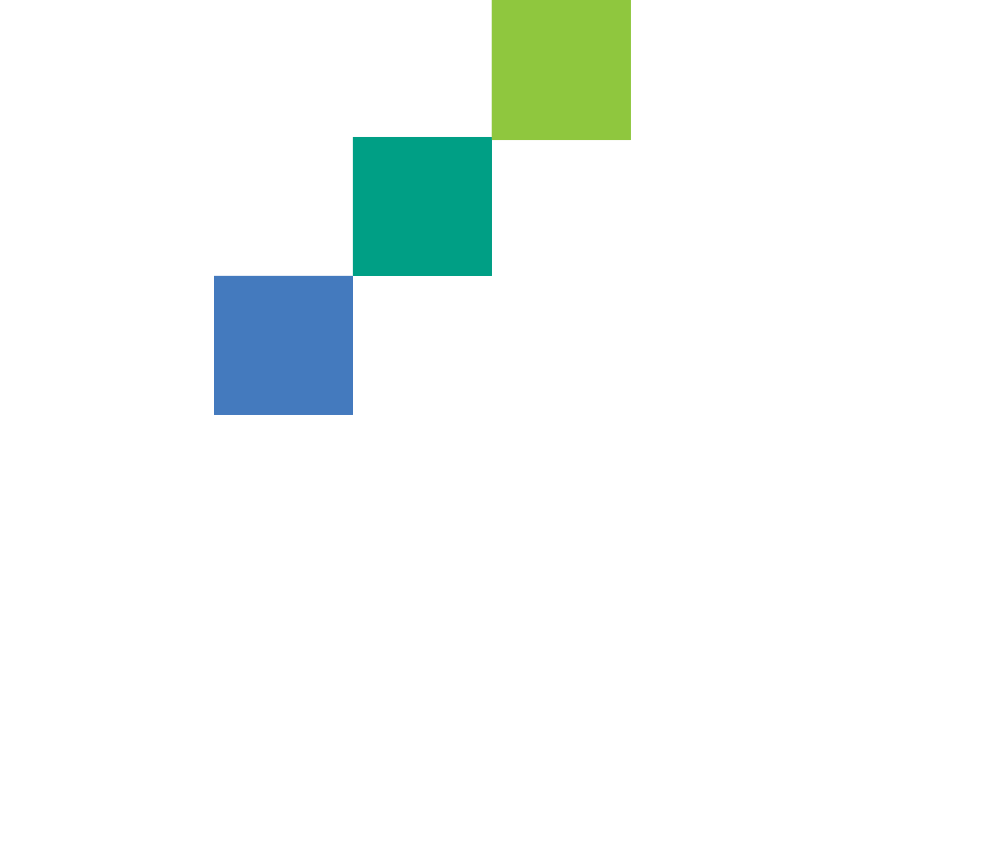 TRANSITIONAL OPTIONS
4.  Hire Pulpit Supply as Church Searches
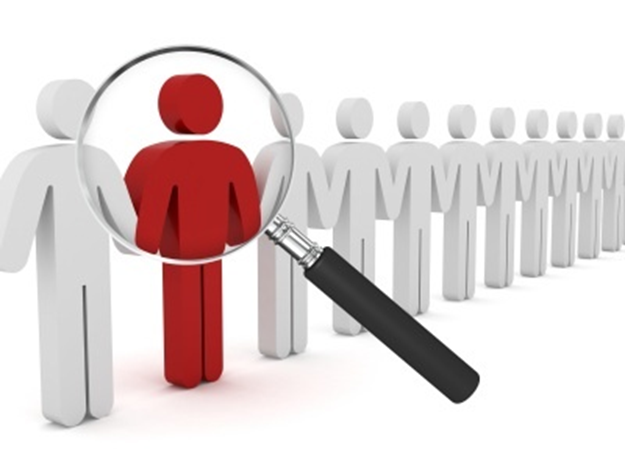 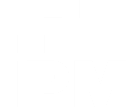 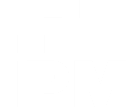 [Speaker Notes: Good idea? Not good idea?

SHCC tried
Discontinuity
Issues of planning
Important issues in the church do not get addressed]
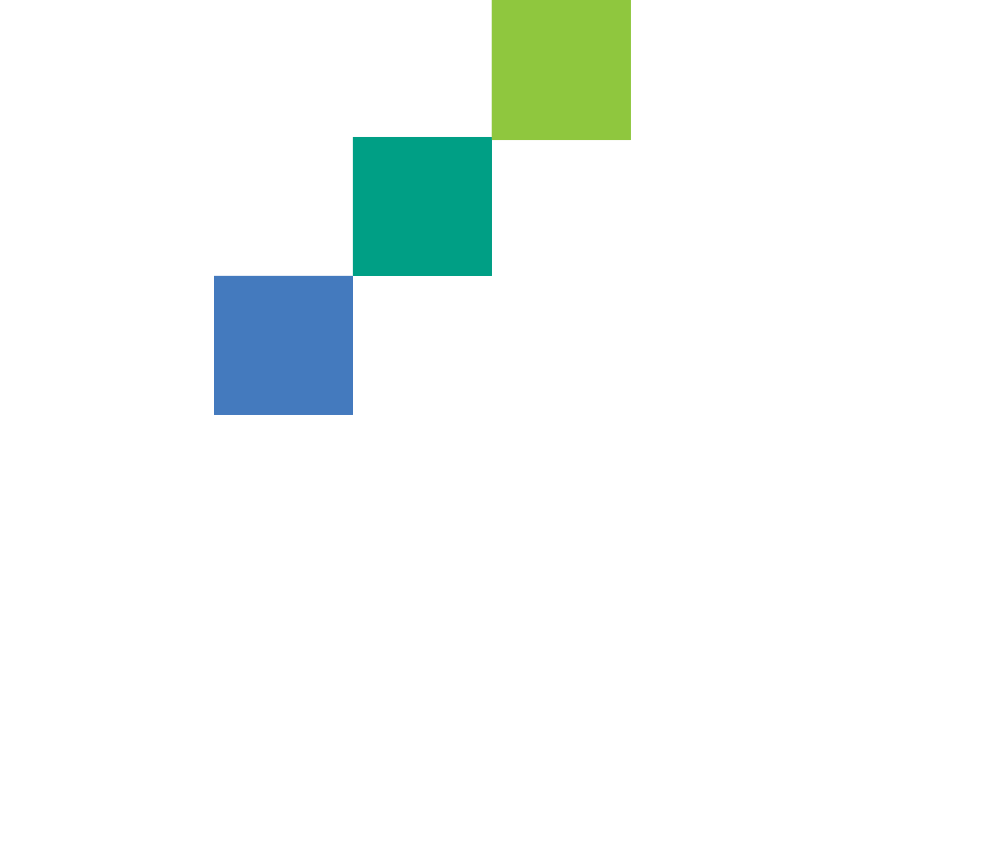 TRANSITIONAL OPTIONS
5. Call a Traditional Interim Pastor
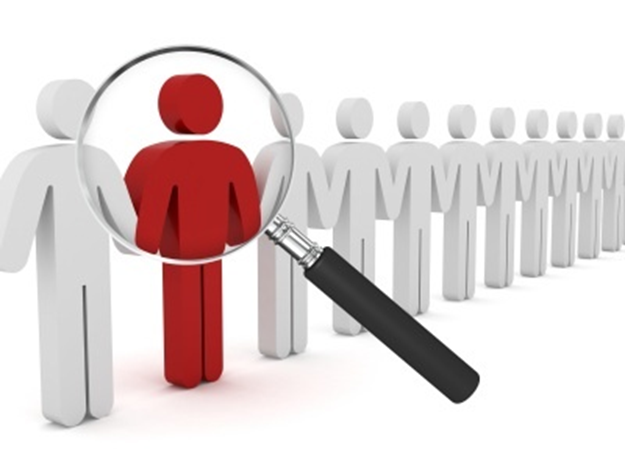 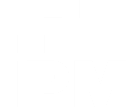 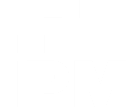 [Speaker Notes: If there are not issues to be addressed (staffing blunders, conflict, relationships in the church, moral failure, church documents)

(Resource: Aftermath by Rick Foster)]
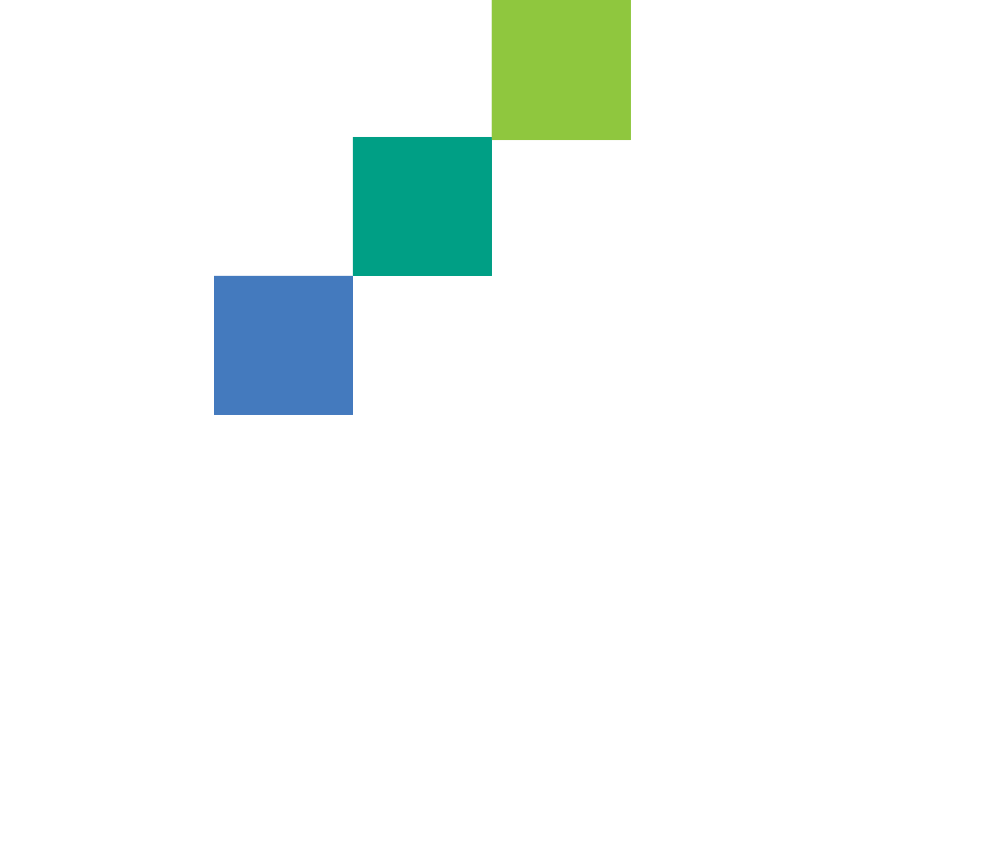 TRANSITIONAL OPTIONS
6. Call an Intentional Interim Pastor
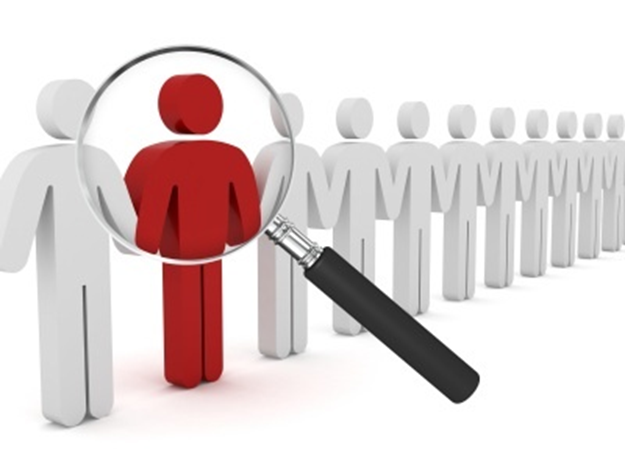 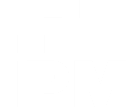 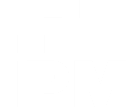 [Speaker Notes: “intentional” – tasks to fulfill in the interim
“interventionist” – serious issues to be addressed

More than a weekend pulpit supply]
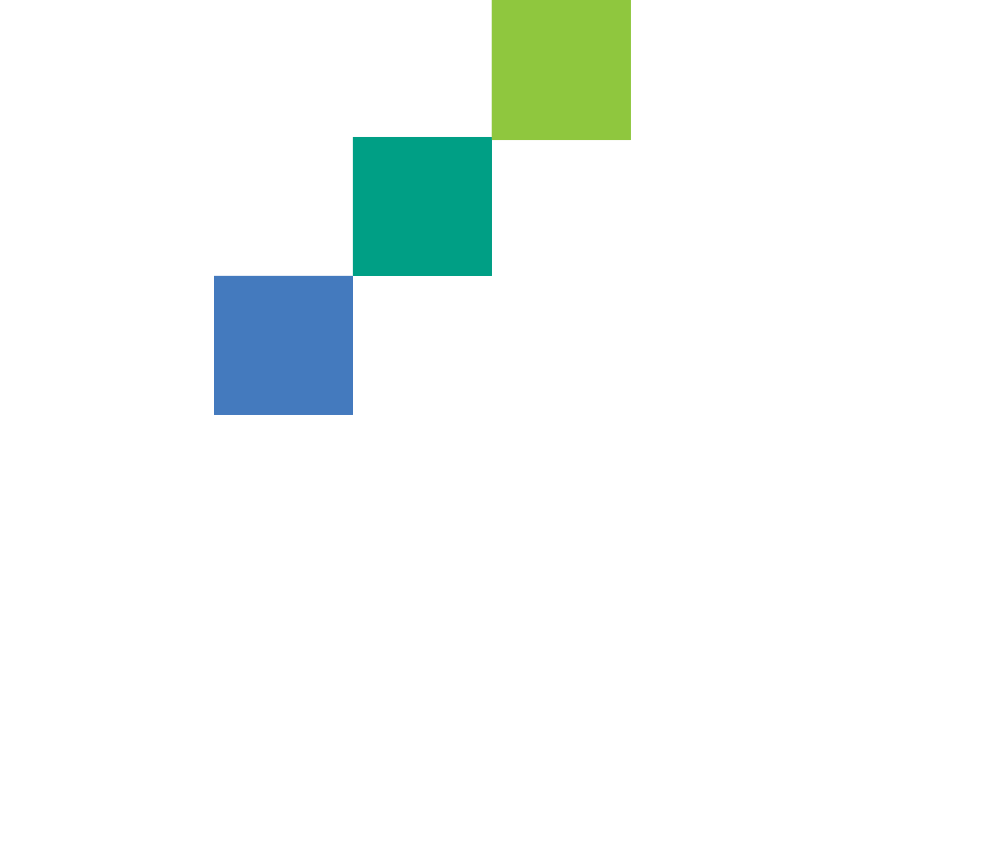 INTERIM TYPES
INTERIM PREACHER	    INTERIM PASTOR	       INTENTIONAL							INTERIM PASTOR	
	PART-TIME				PART-TIME		      PART OR FULL-TIME

	FILLS THE PULPIT			FILLS THE PULPIT		FILLS THE PULPIT
						
								LIMITED				OVERSEES NORMAL 								PASTORAL CARE		PASTORAL CARE
						
								LIMITED				FULL PASTORAL
								LEADERSHIP			INTENTIONAL
								(STAFF/BOARD)		LEADERSHIP
														(INTERIM ISSUES)
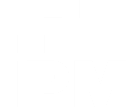 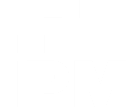 [Speaker Notes: Intentional Interim Pastor:
Takes unique mix of gifts and experience
Brings the “eyes” of experienced outsider
Possesses skills necessary to address issues
Will maximize the impact of the interim period
Will prepare the church for your next Senior pastor – if you let him!]
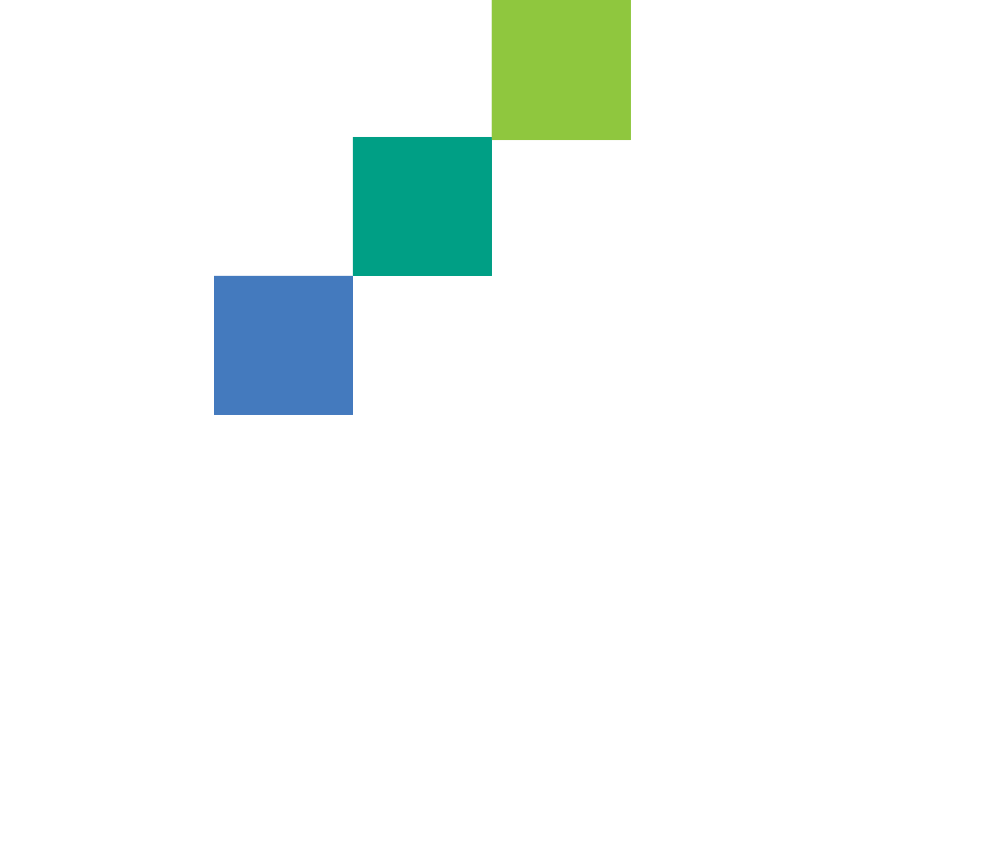 INTENTIONAL INTERIM PASTOR
Can create an atmosphere where renewal and healthy change are expected, potentially realized
Can provide an opportunity to work on specific tasks
Can put the focus on overall congregational health, preventing a premature pastoral search
Can allow a congregation to embrace a transitional vision with clear goals and directed action
Can give a congregation the opportunity to clean house and re-establish what’s really important
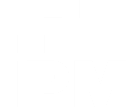 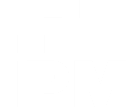 Times of pastoral transition are windows of opportunity. For a congregation that seizes the opportunity, it can be a transformational turning point toward greater health and mission effectiveness.  Welcoming a new senior pastor to a healthy, functioning, spiritually renewed congregation is a goal worth pursuing!
From Between Pastors by Cam Taylor
Director of Transitional Leadership Ministries (of Outreach Canada)
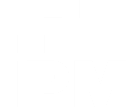 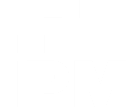 [Speaker Notes: Opportunity for departing pastor and for the remaining church]
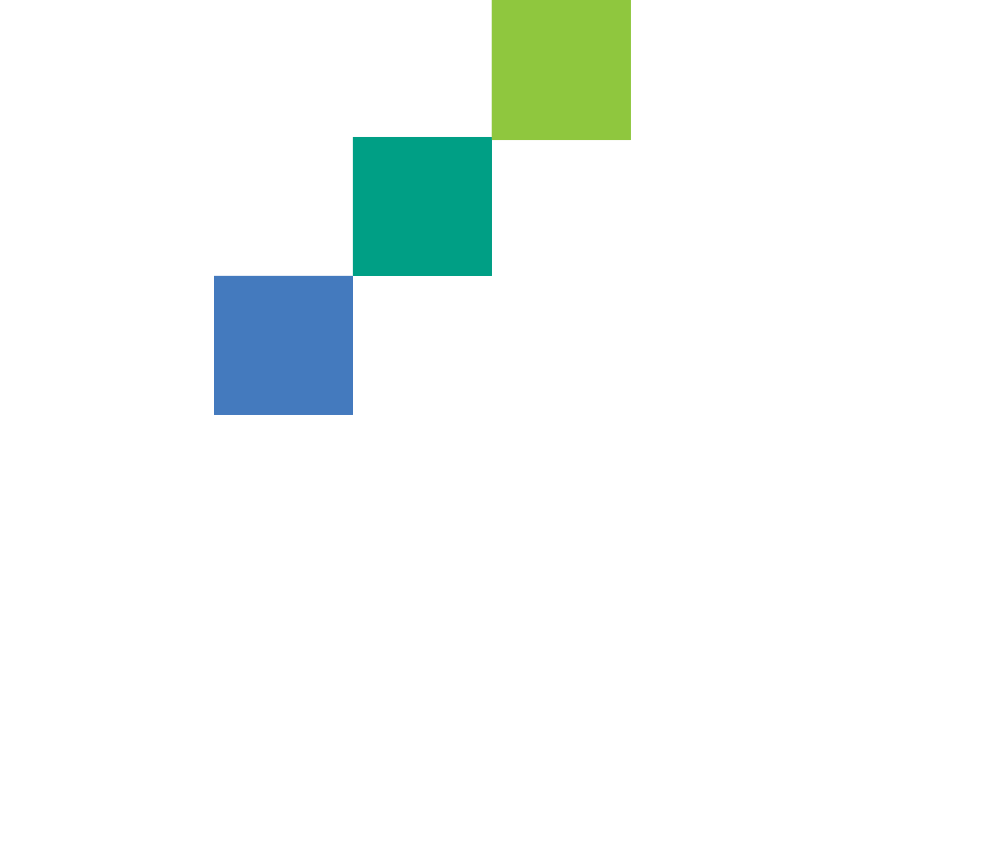 WHAT SHOULD HAPPEN IN THE INTERIM?
Gain Perspective
On the church’s past 
On a current and realistic view of the Church
On a renewed understanding of the Community
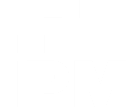 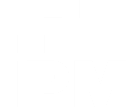 [Speaker Notes: Demographic study
Church survey (Ministry Insight Tool)]
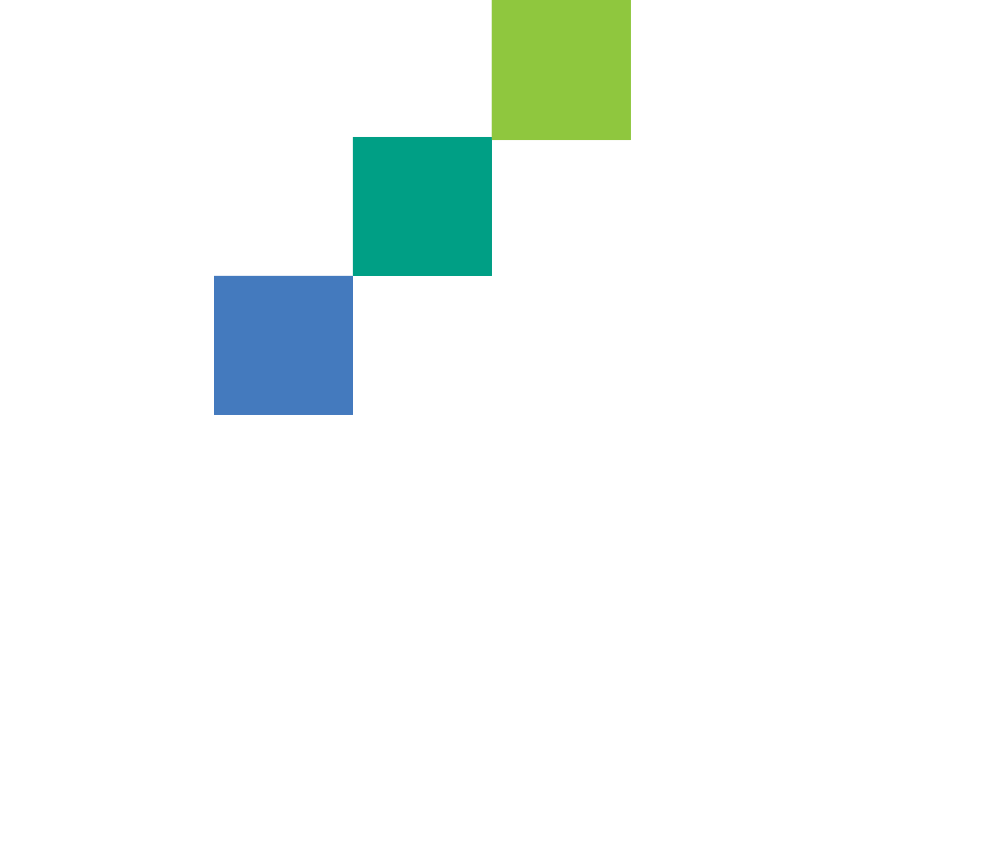 WHAT SHOULD HAPPEN IN THE INTERIM?
Prepare for New Long-term Senior Pastor
Adapt to “Different”
Clarify the congregation’s vision of the church’s future 
Deal with unresolved past issues so the new Pastor can focus on the future
Search for, find and call your new Senior Pastor
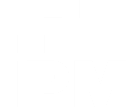 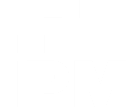 [Speaker Notes: Discussion]
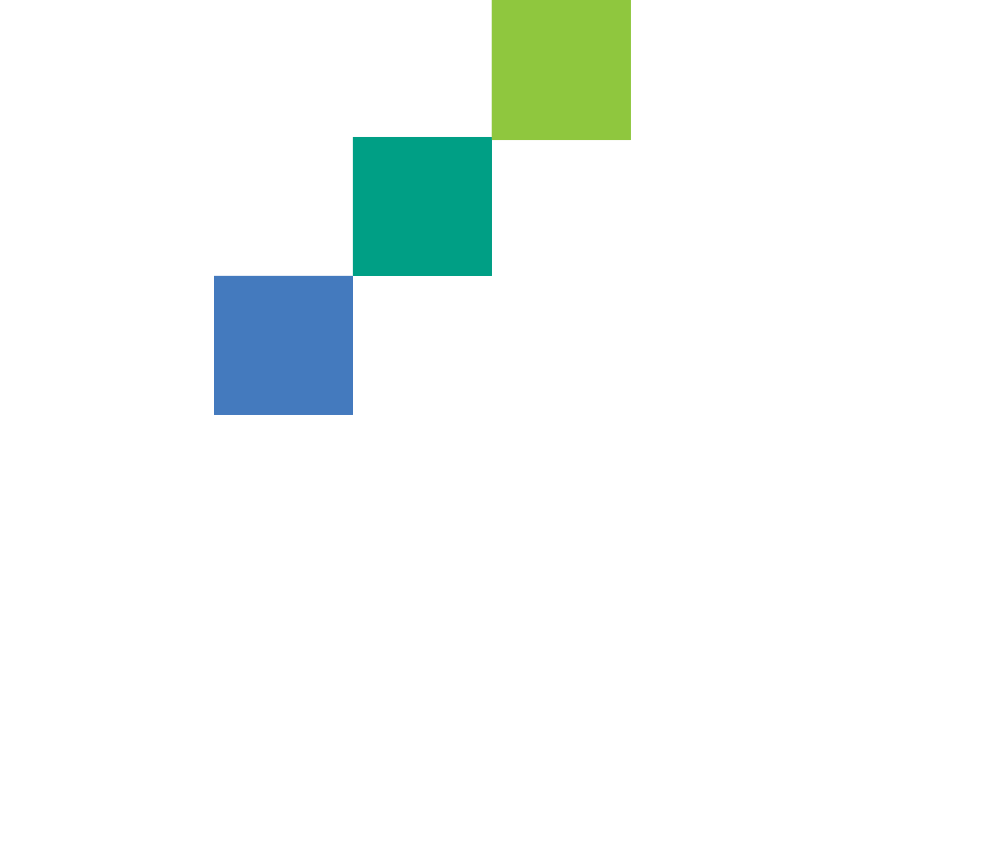 INTERIM AGENDA
Assess and Evaluate
Congregational Survey
Focus Group Listening Process
Evaluation
Report
Adopt a Process to Act on the Assessment Findings
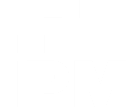 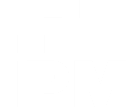 [Speaker Notes: IPM - ten tools for church assessment]
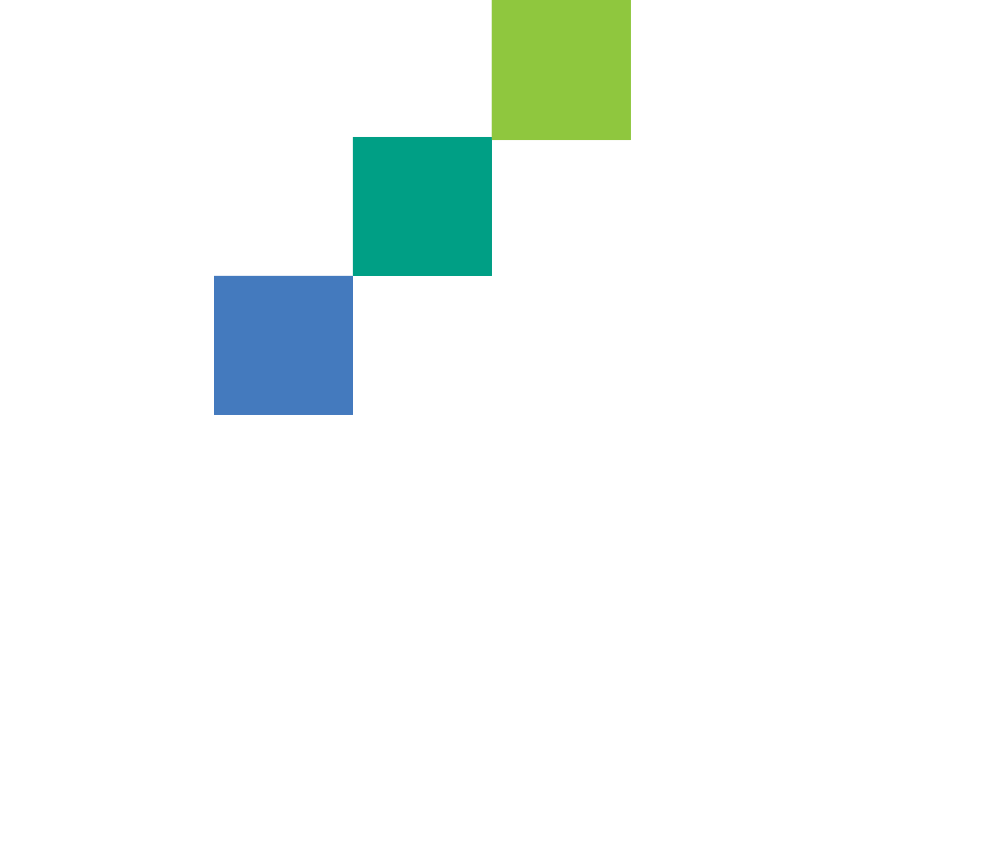 INTERIM AGENDA
Address Issues
Conflict; Broken and Strained  Relationships; Simmering Issues Unresolved Issues 
Old Pattern
Hide, deny, bury and disguise problems
Let the new pastor deal with them when necessary
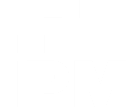 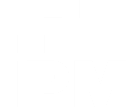 [Speaker Notes: Issues of staff (SHCC - Worship Leader
NCR - 4 of 8 transitioned out]
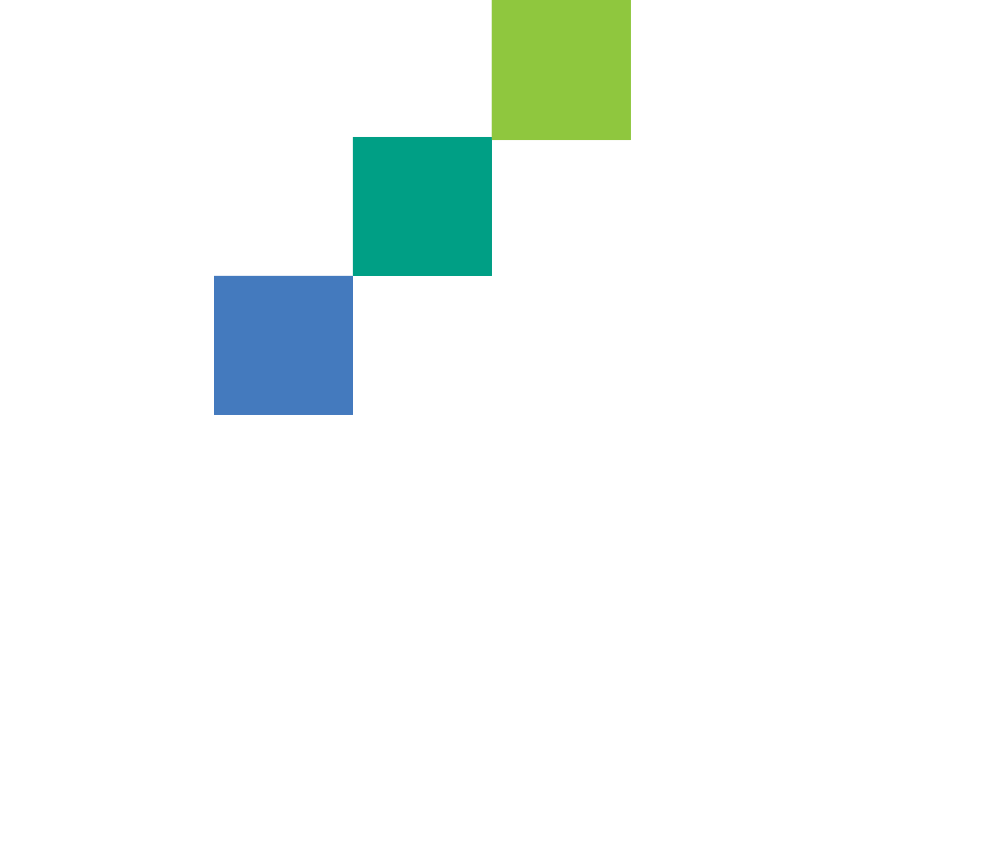 INTERIM AGENDA
Focus: Clarify the Church’s 	Mission, Vision and Values
Old Pattern
Get a new pastor as soon as possible
He will communicate his vision for the church
We will follow
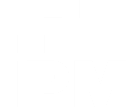 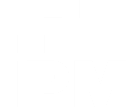 [Speaker Notes: Our Mission: What task has God called us to?
Our Vision: Where are we headed?
Our Values: Why do we do what we do? What is important to us?]
IPM’s 5 Stage Process
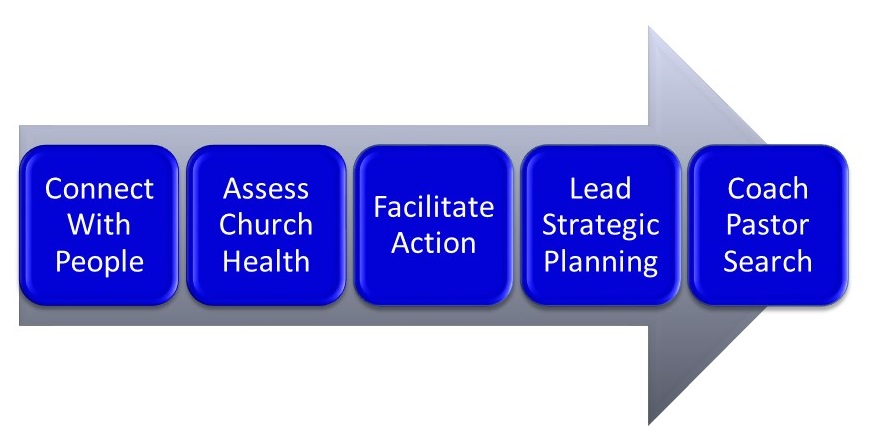 Partner With Us to Support and Strengthen Churches in Pastoral Transition
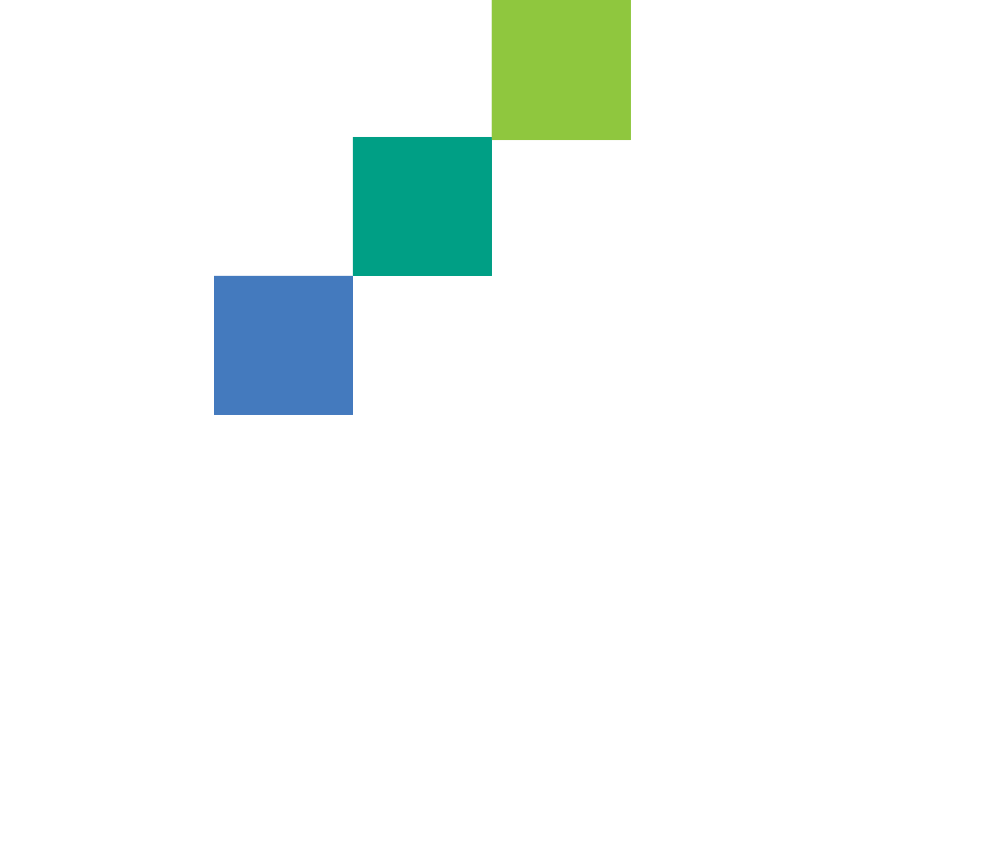 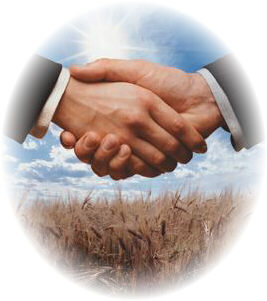 800-501-7117     interimpastors.com
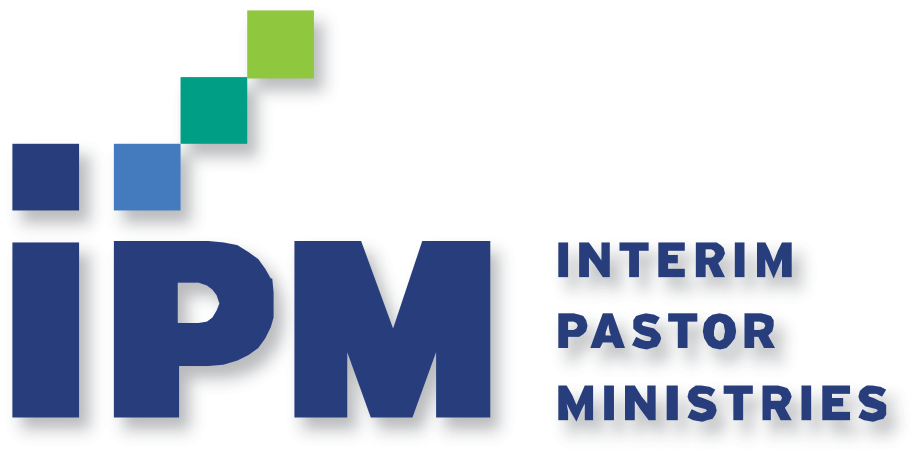 LIFE BETWEEN PASTORS

The Realities of and Ministry to 
A Church in Transition
Dr. Rich Brown, National Director of Pastor and Regional Relationships
Interim Pastor Ministries
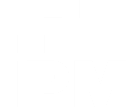 Dave
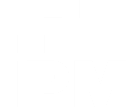 [Speaker Notes: “Strategic” – beyond pulpit supply
“Fulfilling”  - Paul Edwards “more alive”; use of experience and maturity
My story of interim pastoring]